Министерство образования РМ
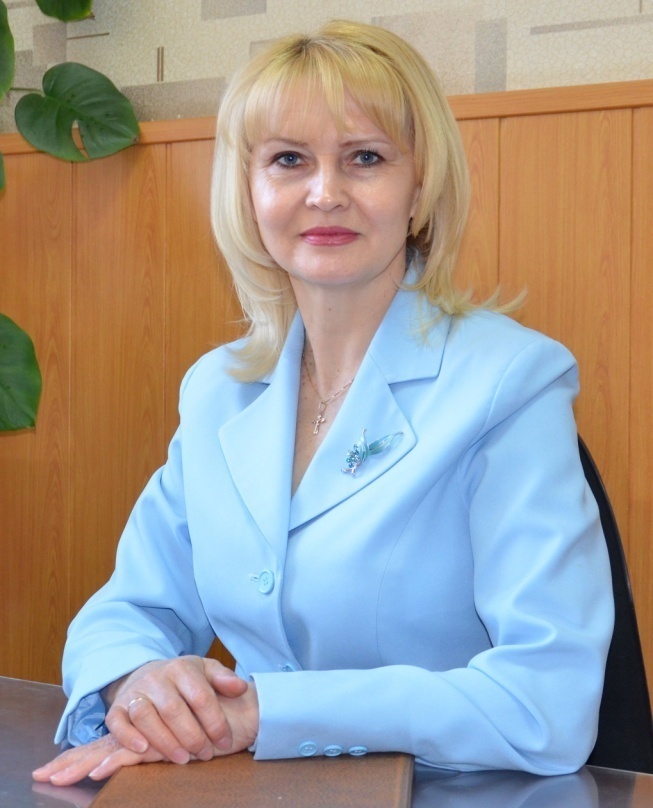 Портфолио Кандратьевой Ларисы Геннадьевны, преподавателя ГБПОУ РМ«Саранский государственный промышленно  - экономический колледж»
Дата рождения: 28. 07. 1968 год
Образование: Высшее, МГУ им. Н.П. Огарёва по специальности «История», квалификация  историк, преподаватель истории и обществоведения (1990 г.), диплом УВ № 436309, регистрационный  номер 14, от 23 июня 1990 г.
Общий стаж: 32 года 
Педагогический стаж: 26,5 лет 
Наличие квалификационной категории: высшая
Дата последней аттестации: 23.12.2016 года
Результаты участия в инновационной (экспериментальной) деятельности
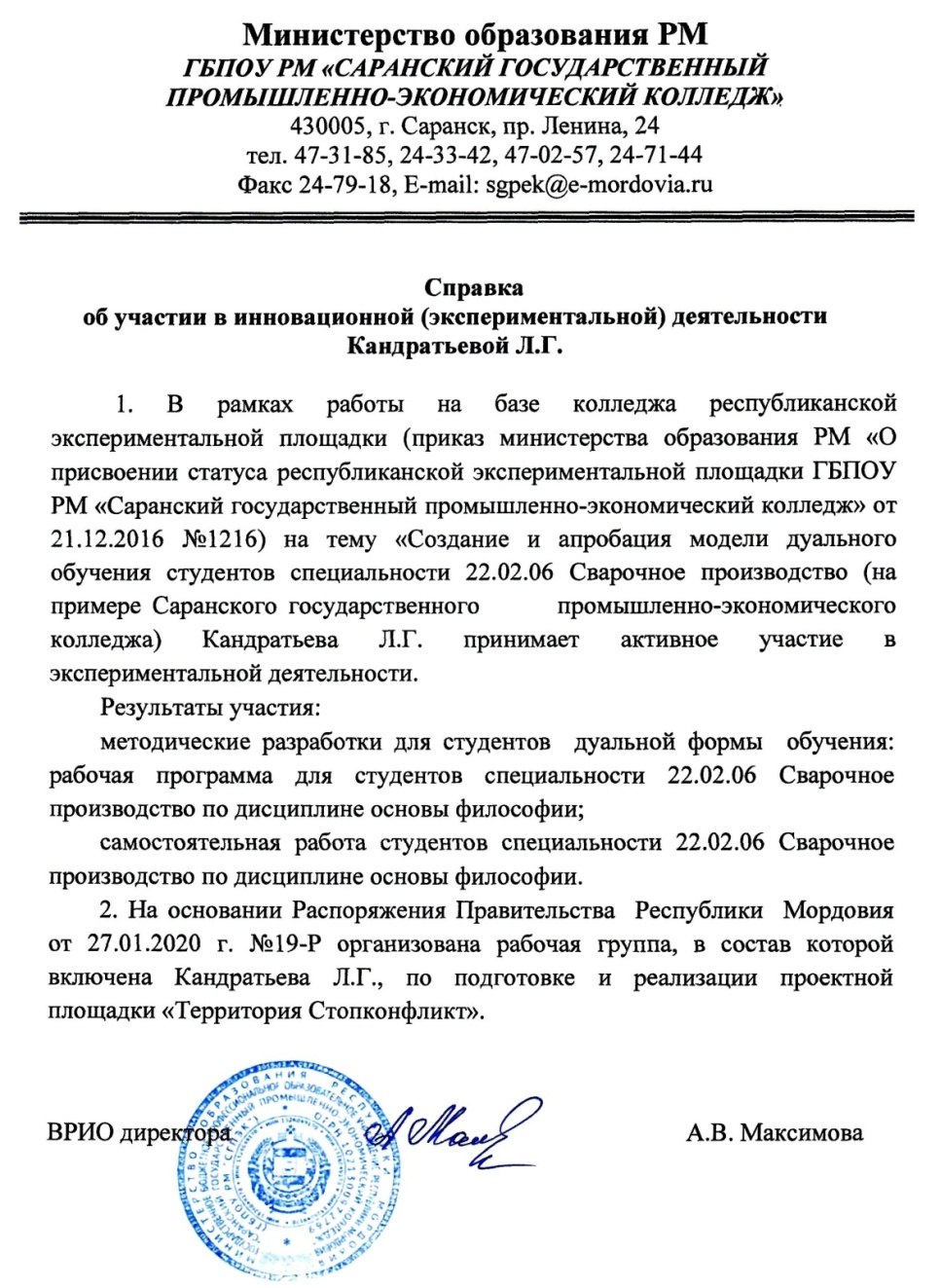 Результаты участия в инновационной (экспериментальной) деятельности
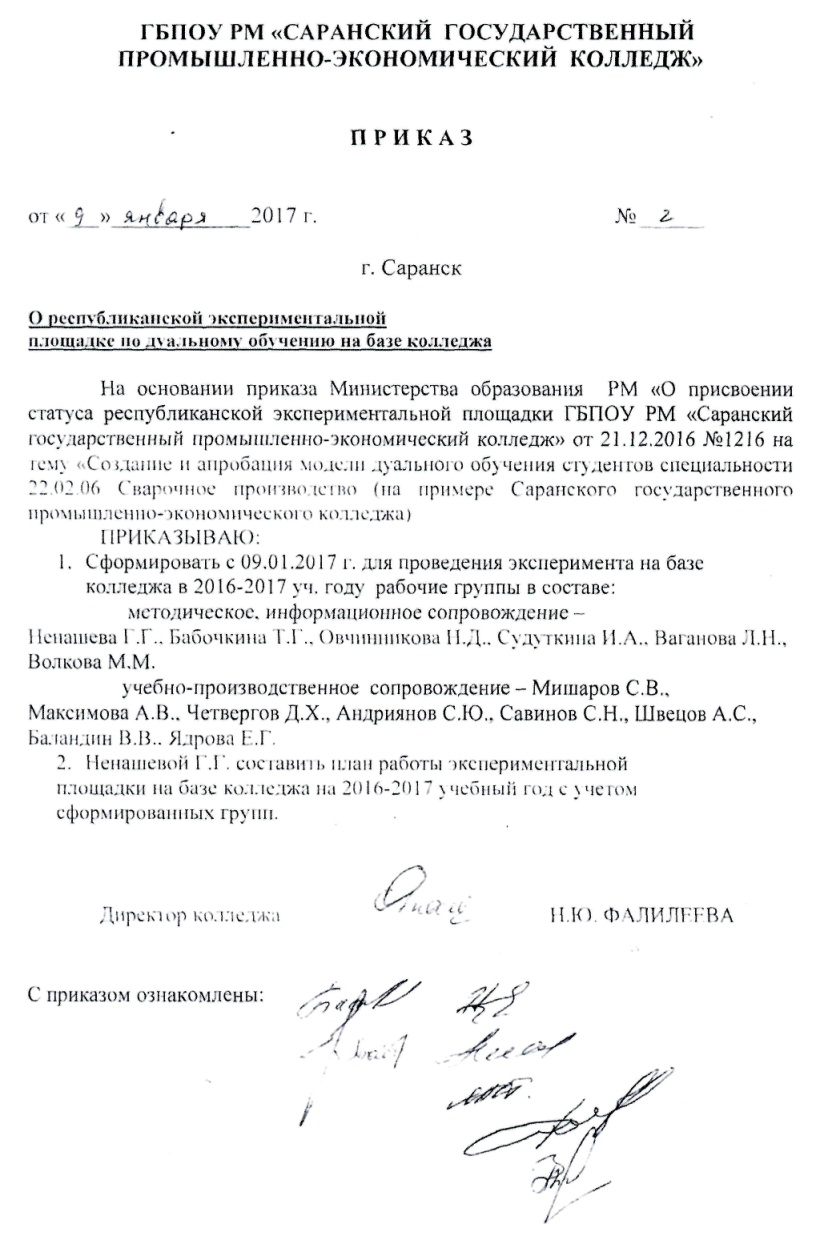 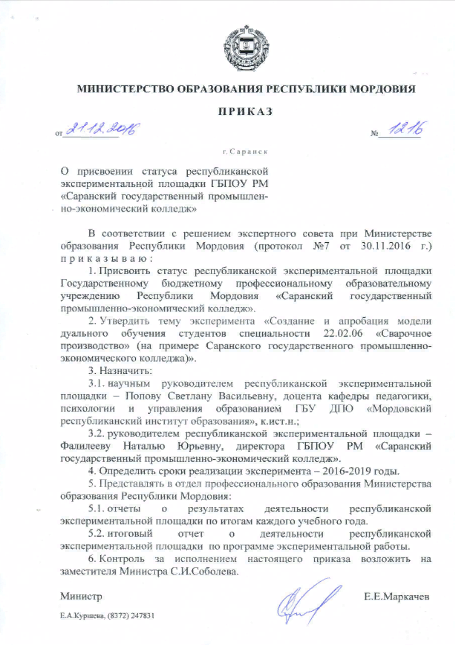 Стабильные положительные результаты (положительная динамика) освоения обучающимися образовательных программ по итогам мониторингов, проводимых организацией
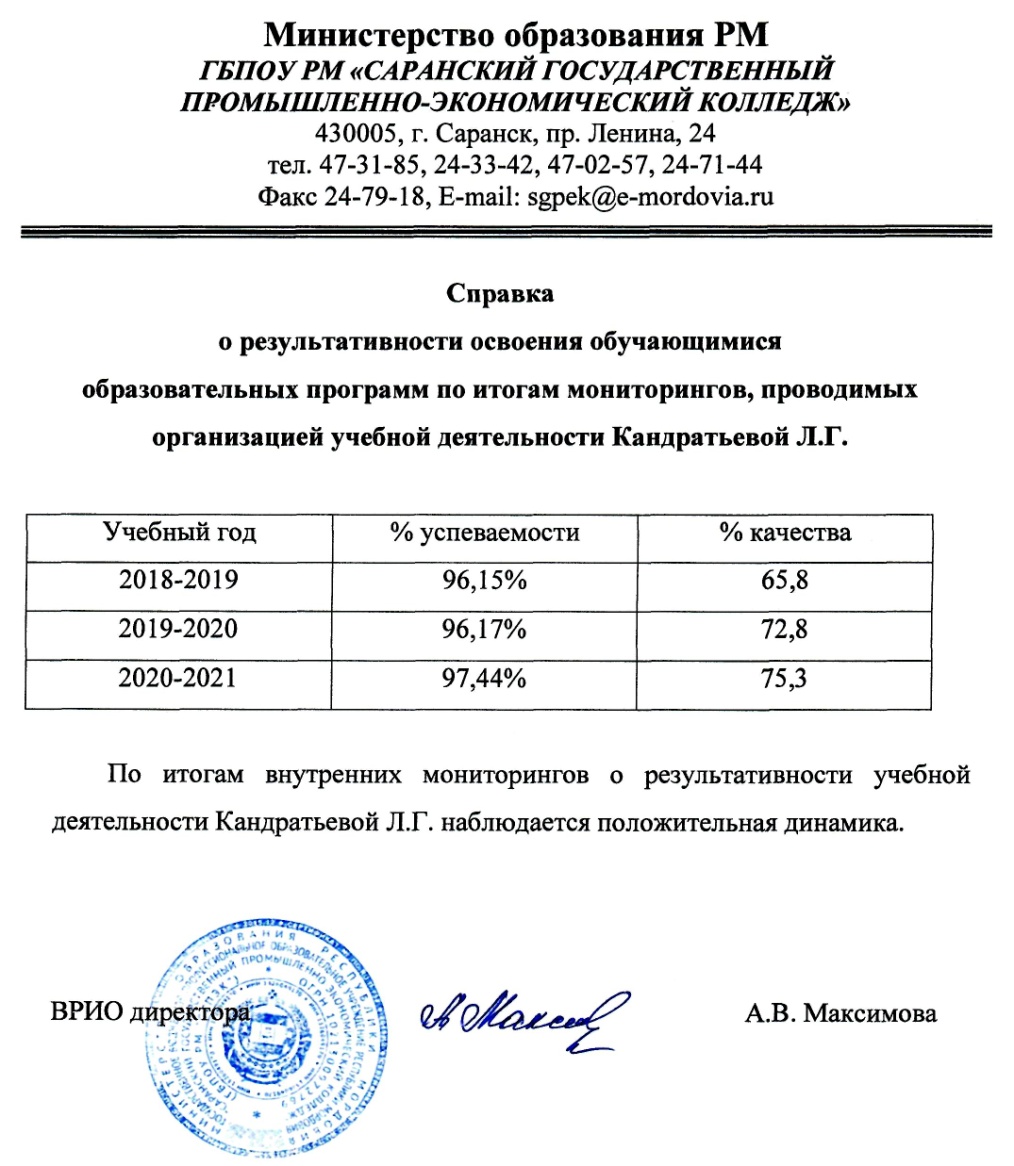 Стабильные положительные результаты освоения обучающимися образовательных программ по итогам внешнего мониторинга системы образования
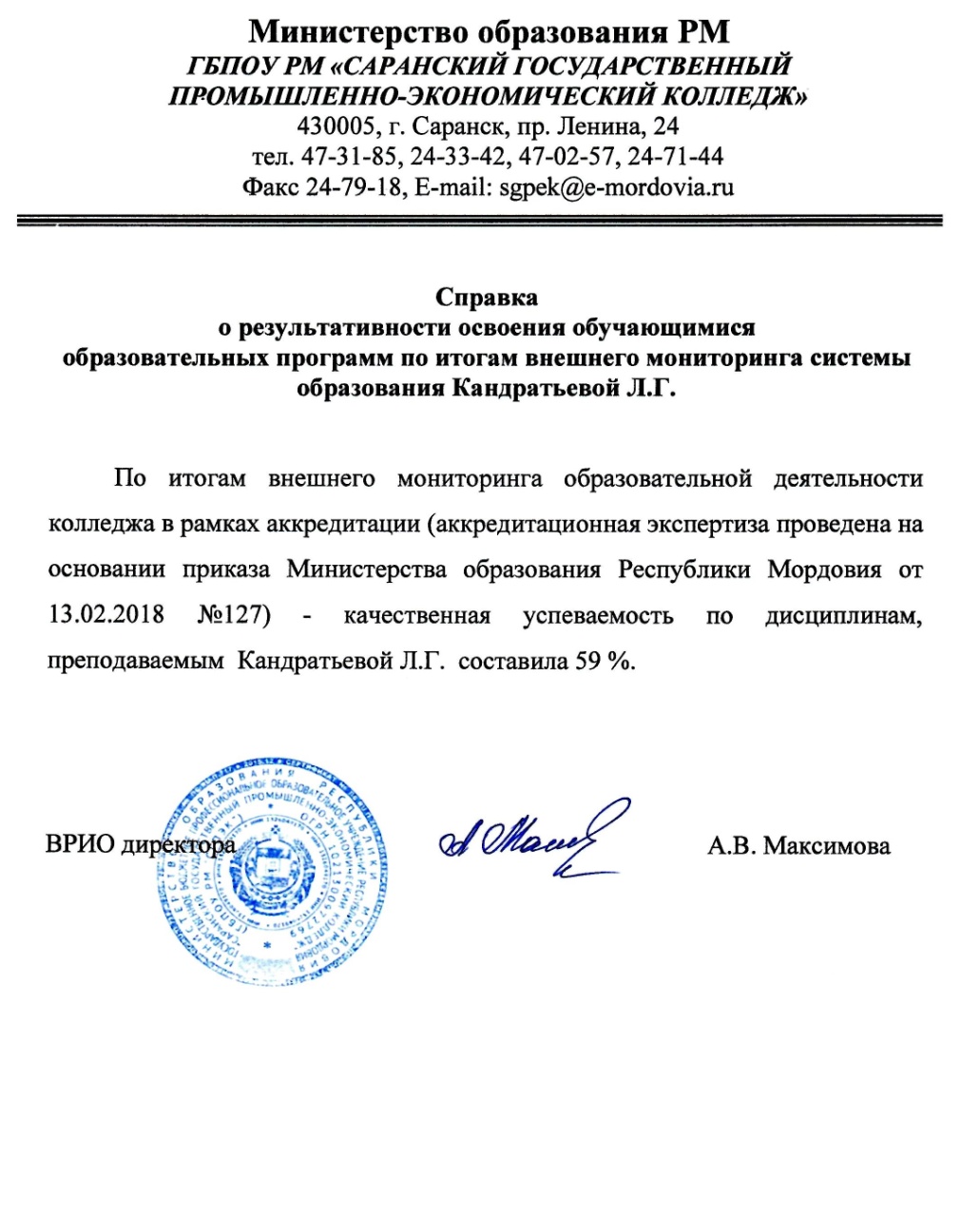 Результаты участия обучающихся в мероприятиях различных уровней по учебной деятельности профессиональной направленности: предметные олимпиады; конкурсы; научно-практические конференции
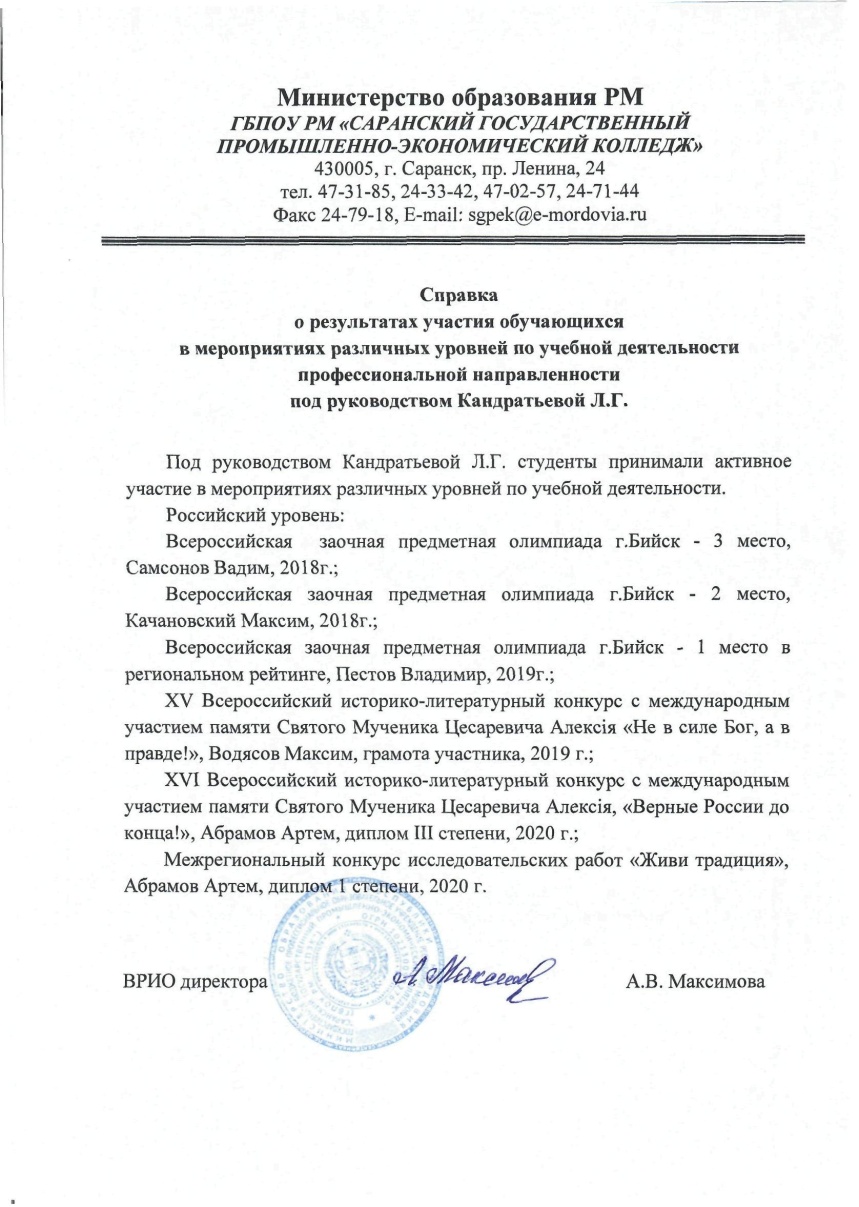 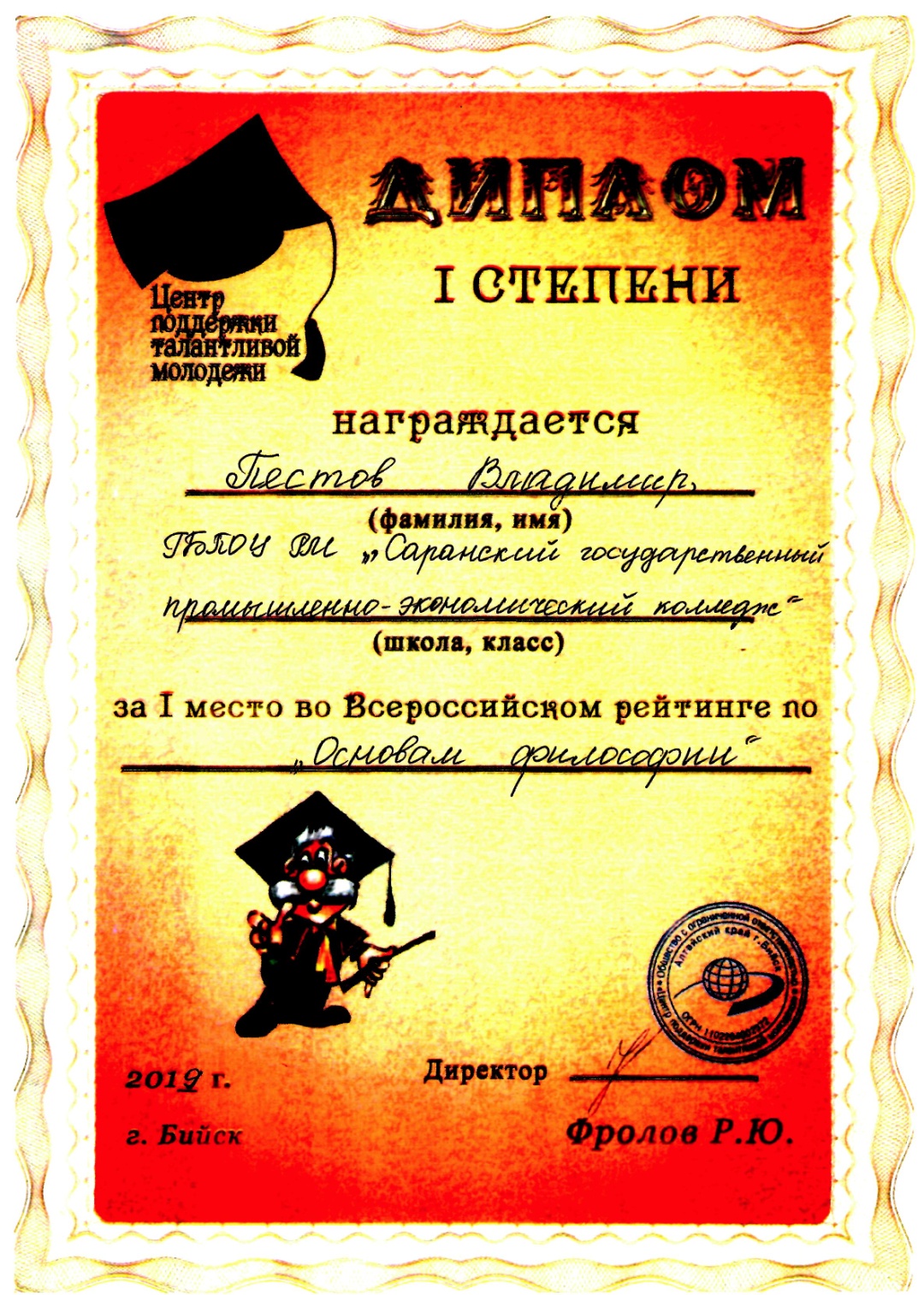 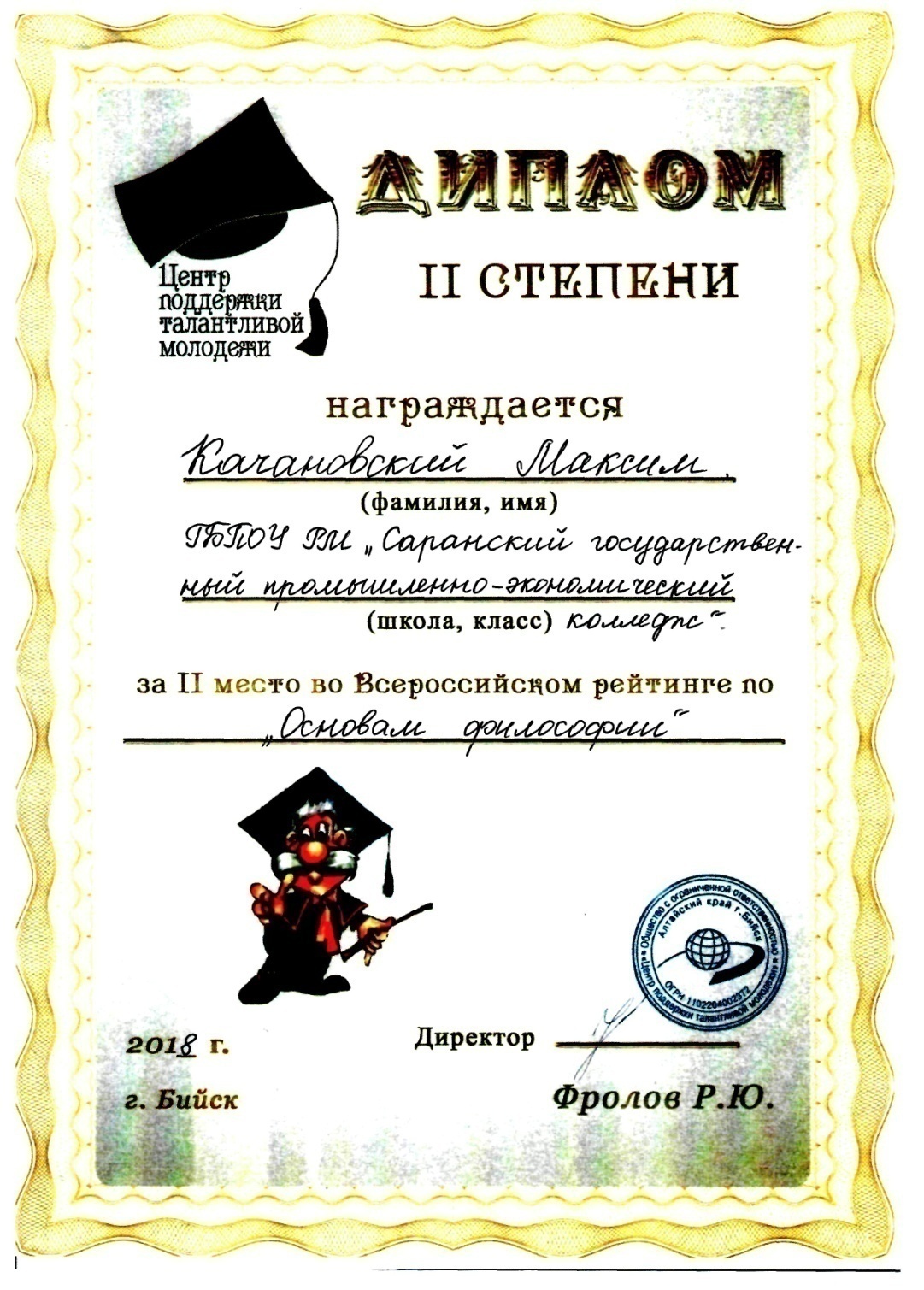 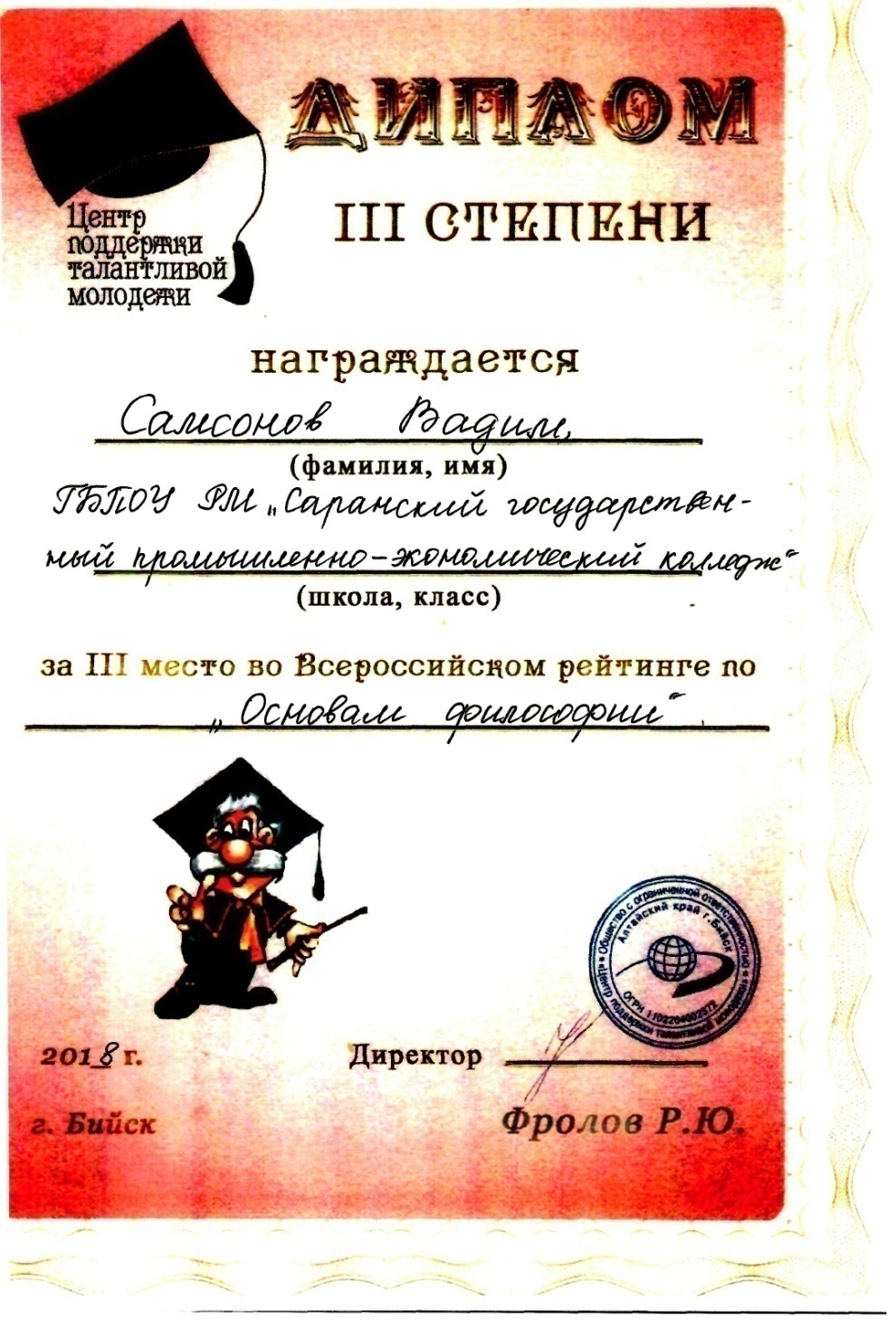 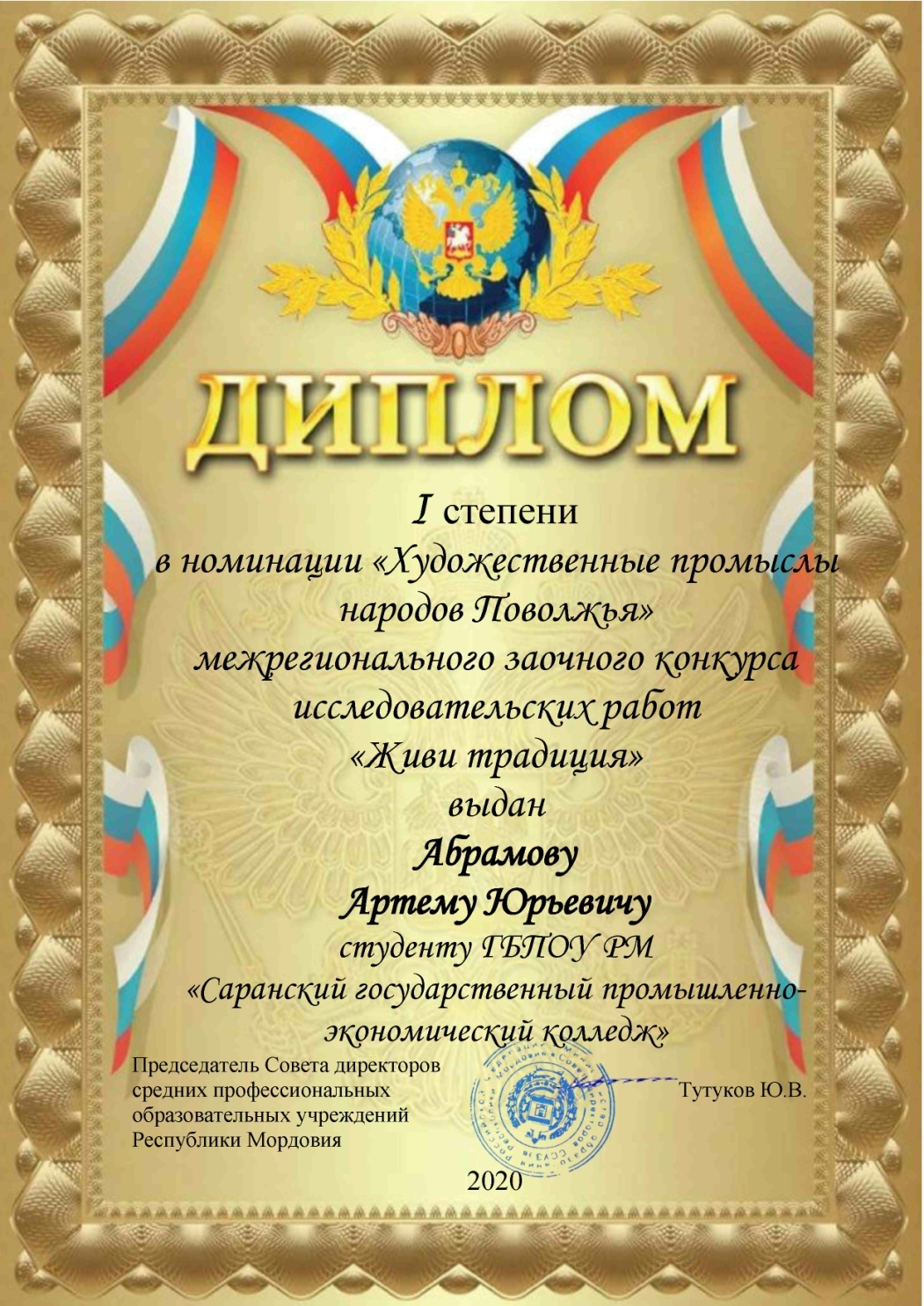 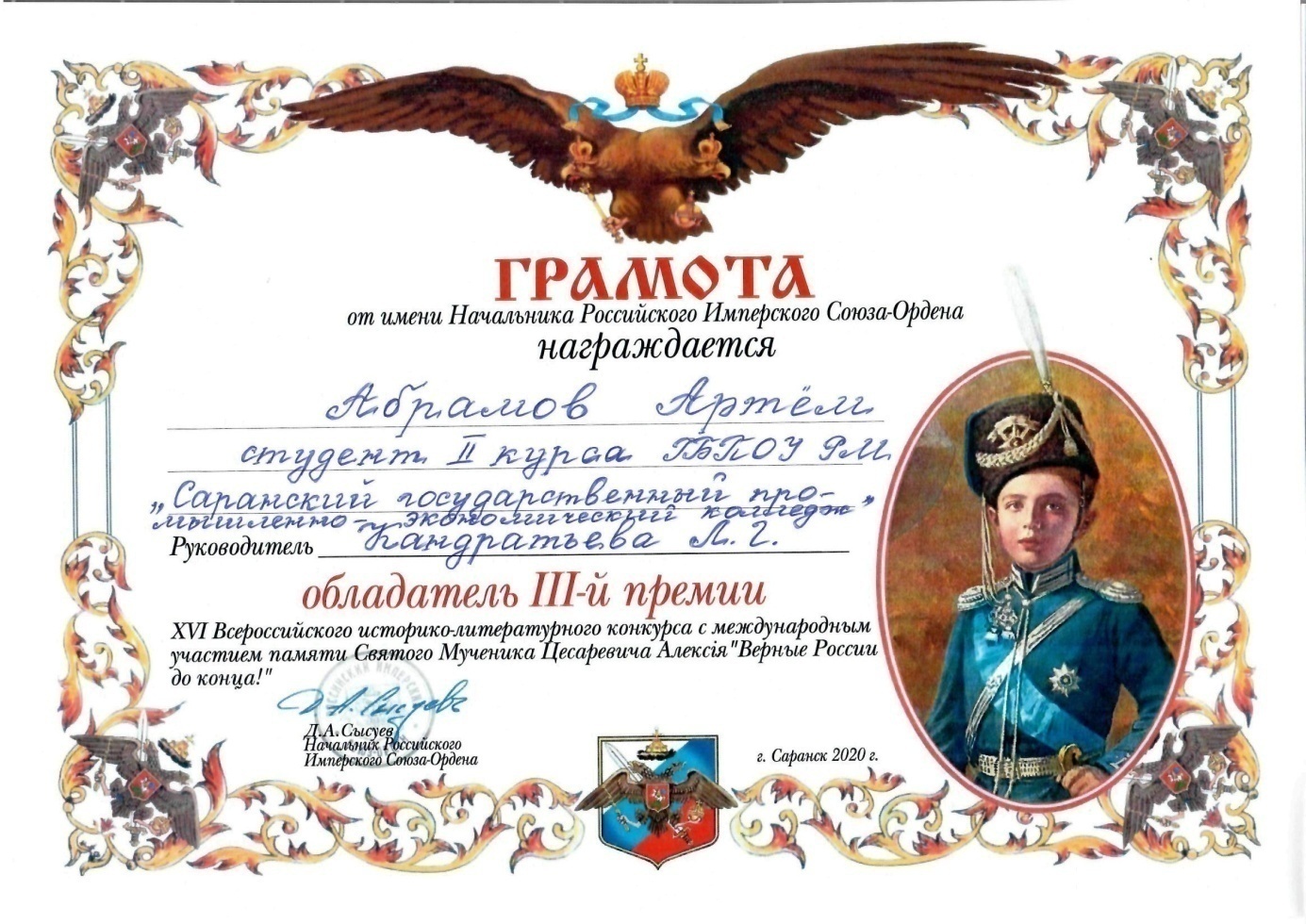 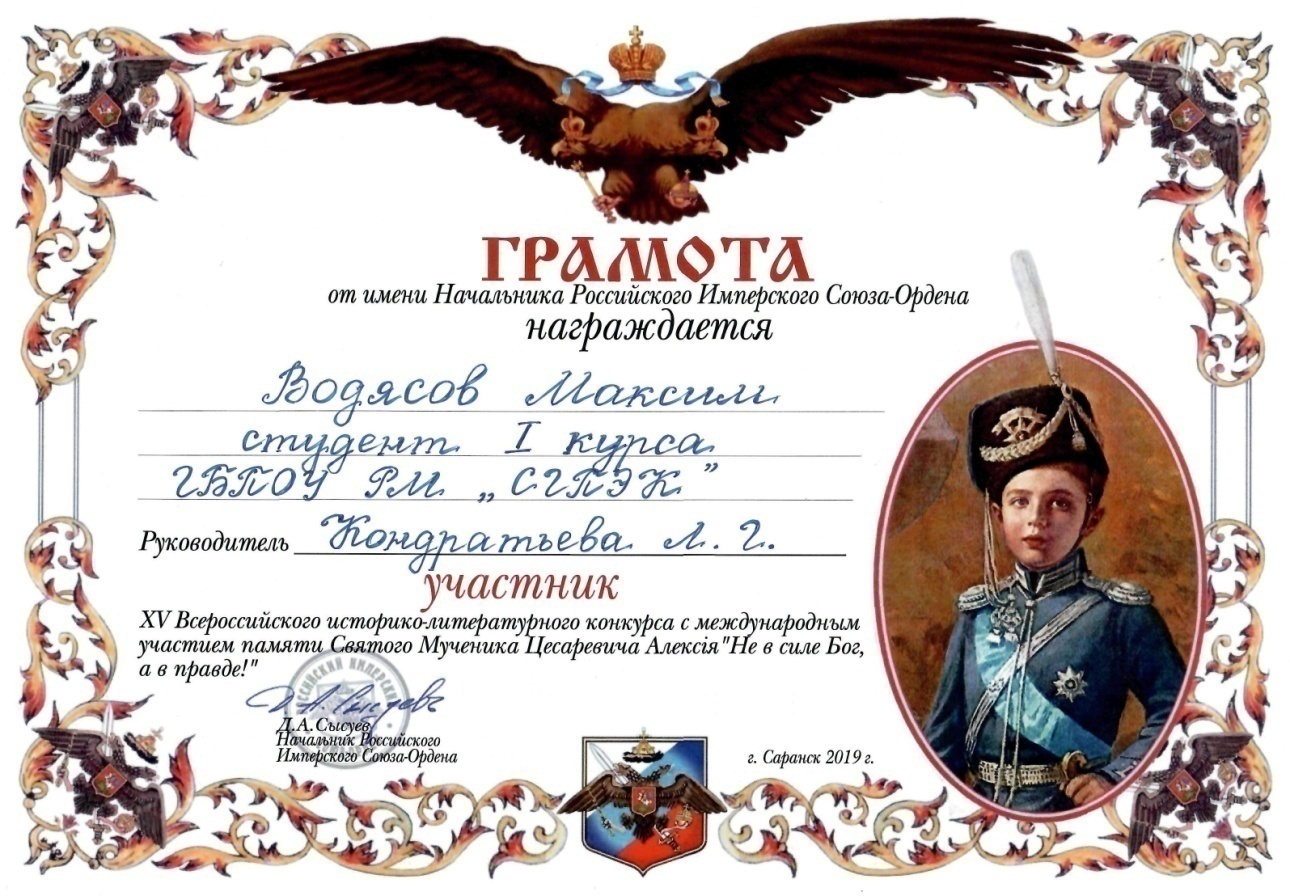 Результаты участия обучающихся во внеурочной деятельности по преподаваемой дисциплине: конкурсы; конференции тематические; концерты; выставки; турниры; соревнования
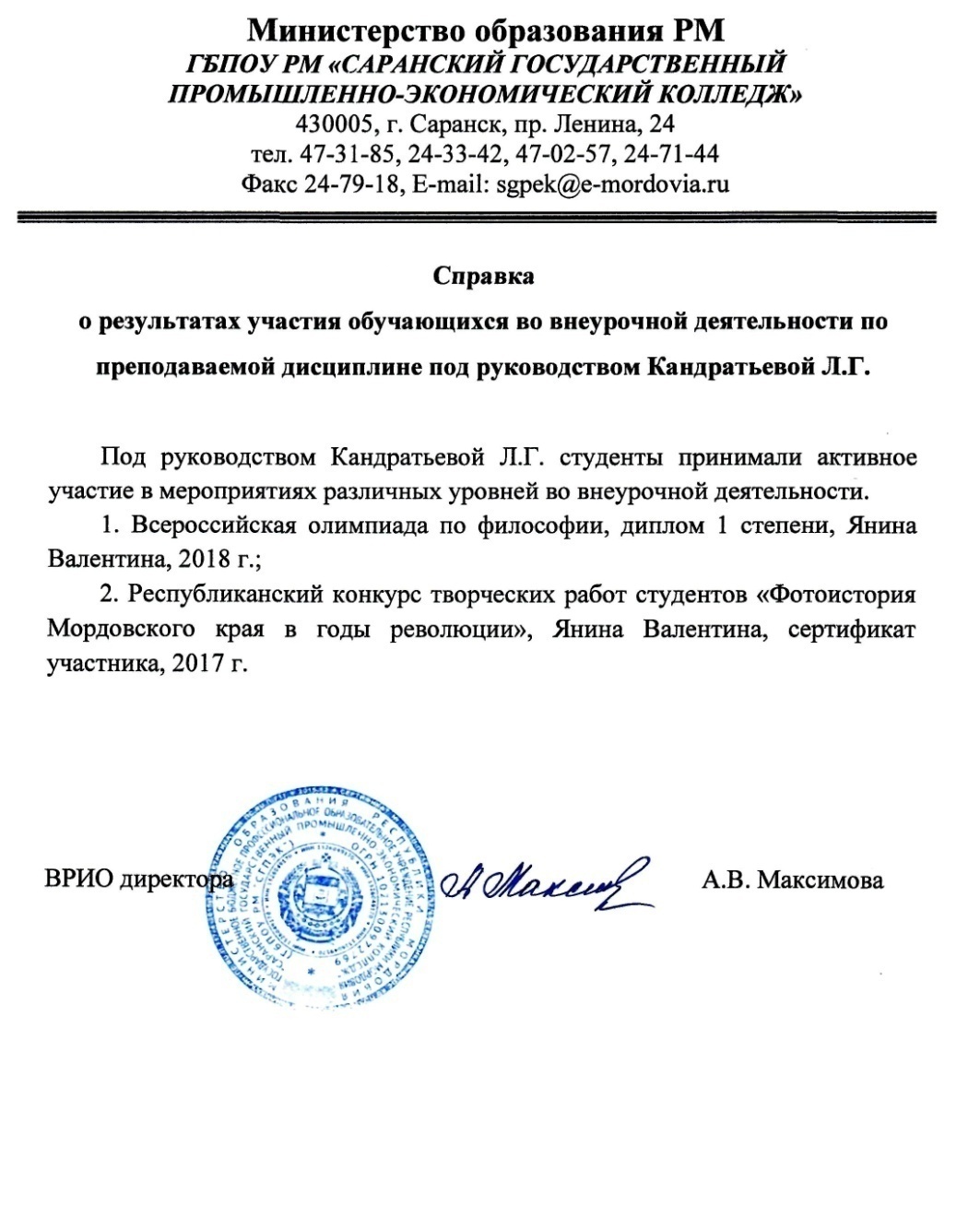 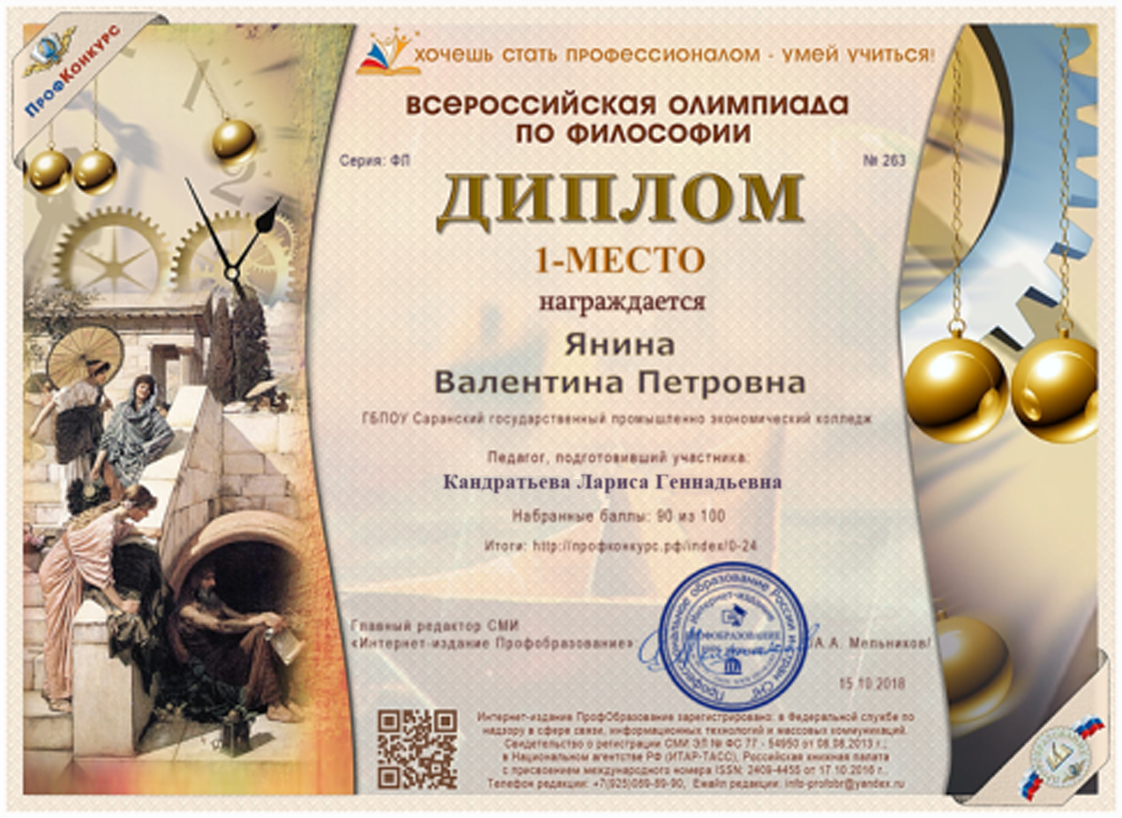 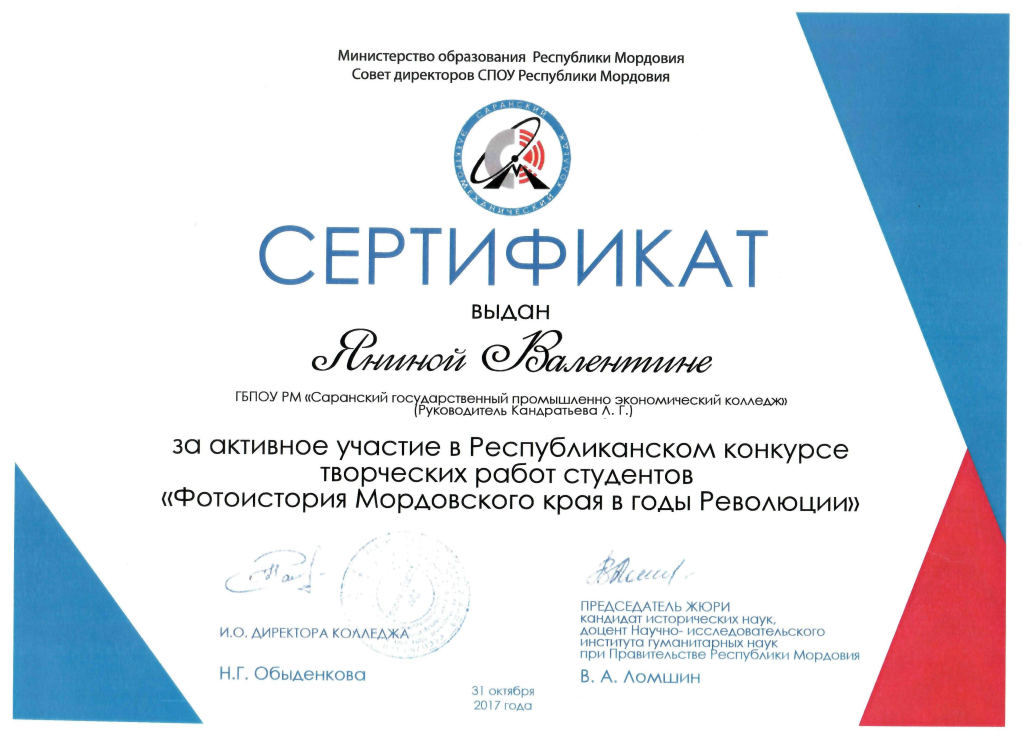 Наличие авторских программ, методических пособий, методических рекомендаций
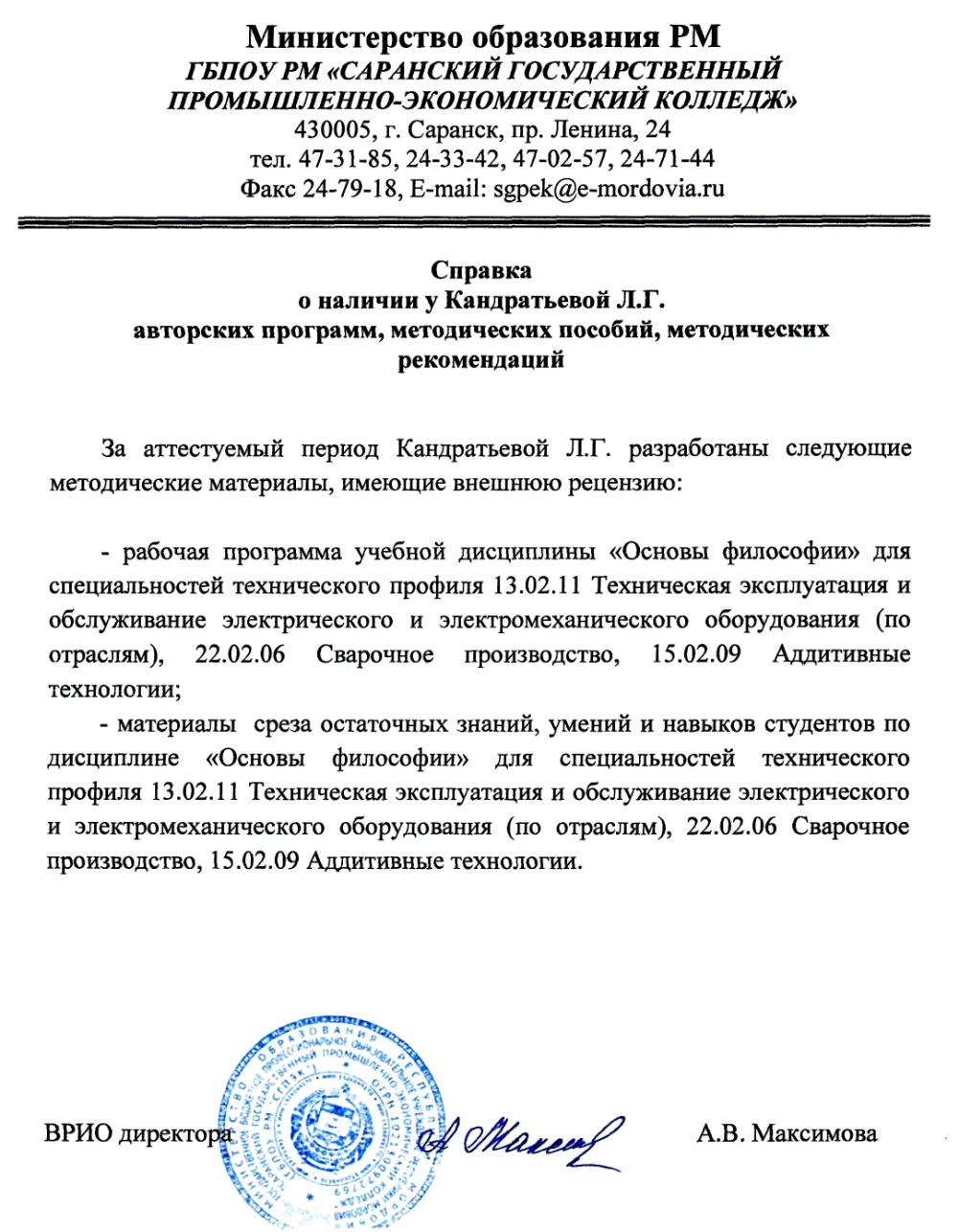 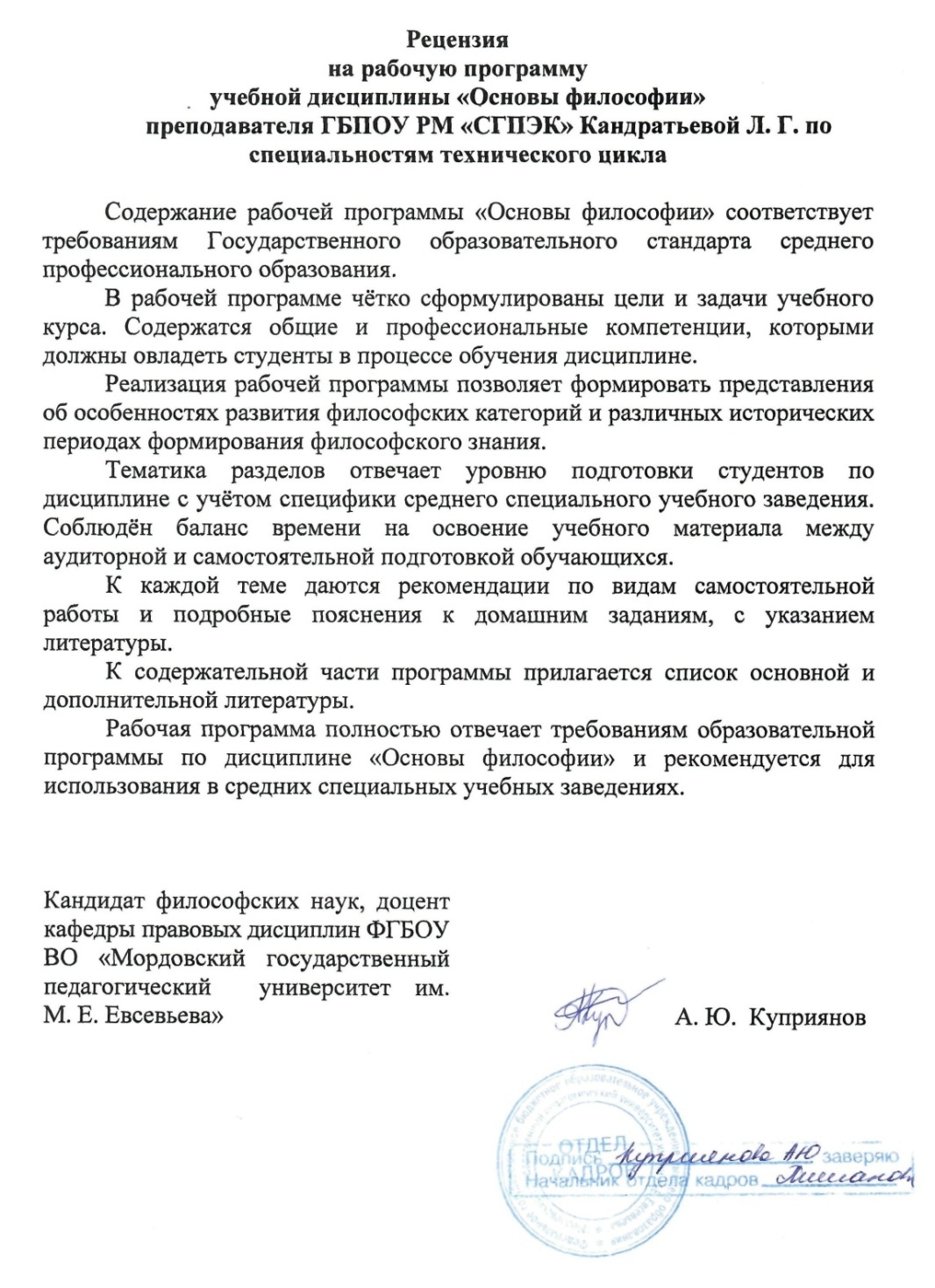 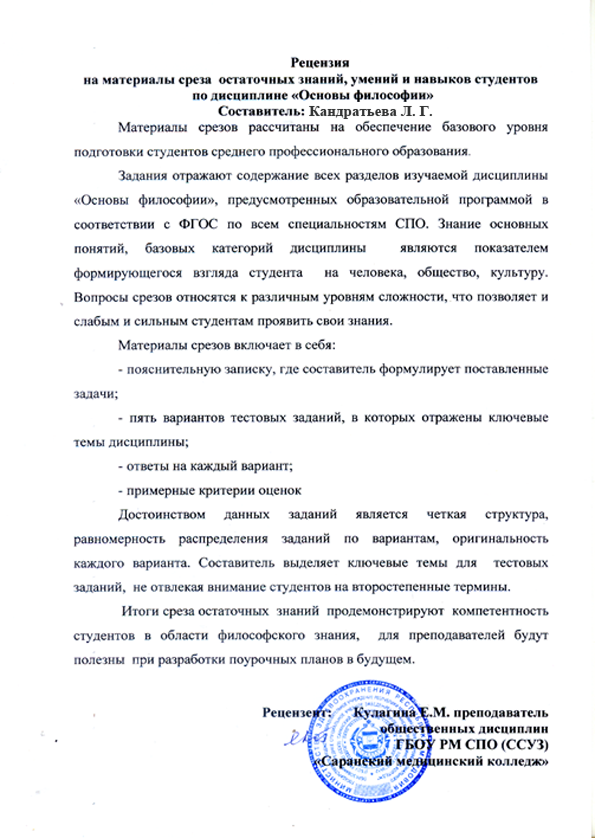 Результаты работы в качестве куратора
Наличие публикаций
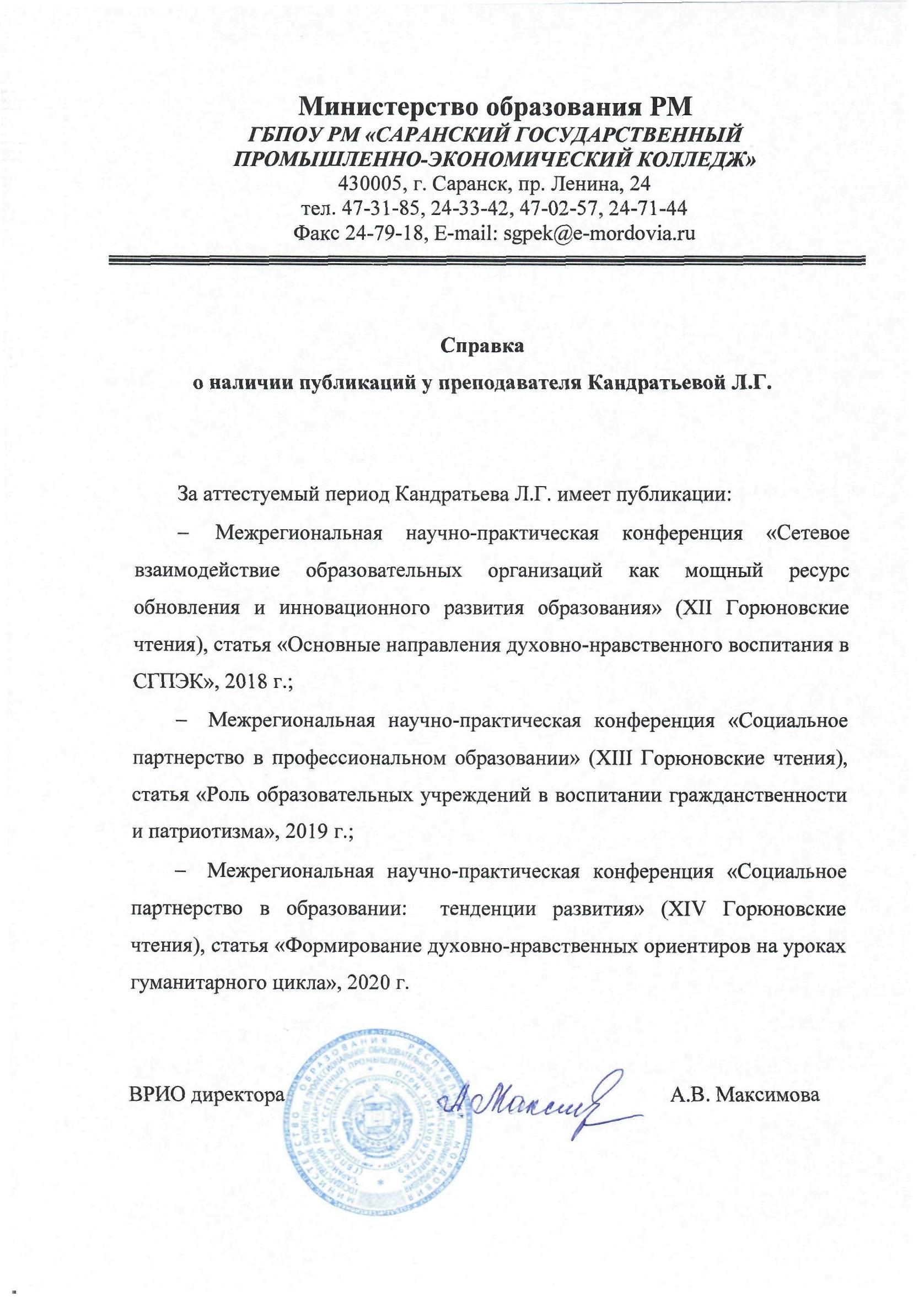 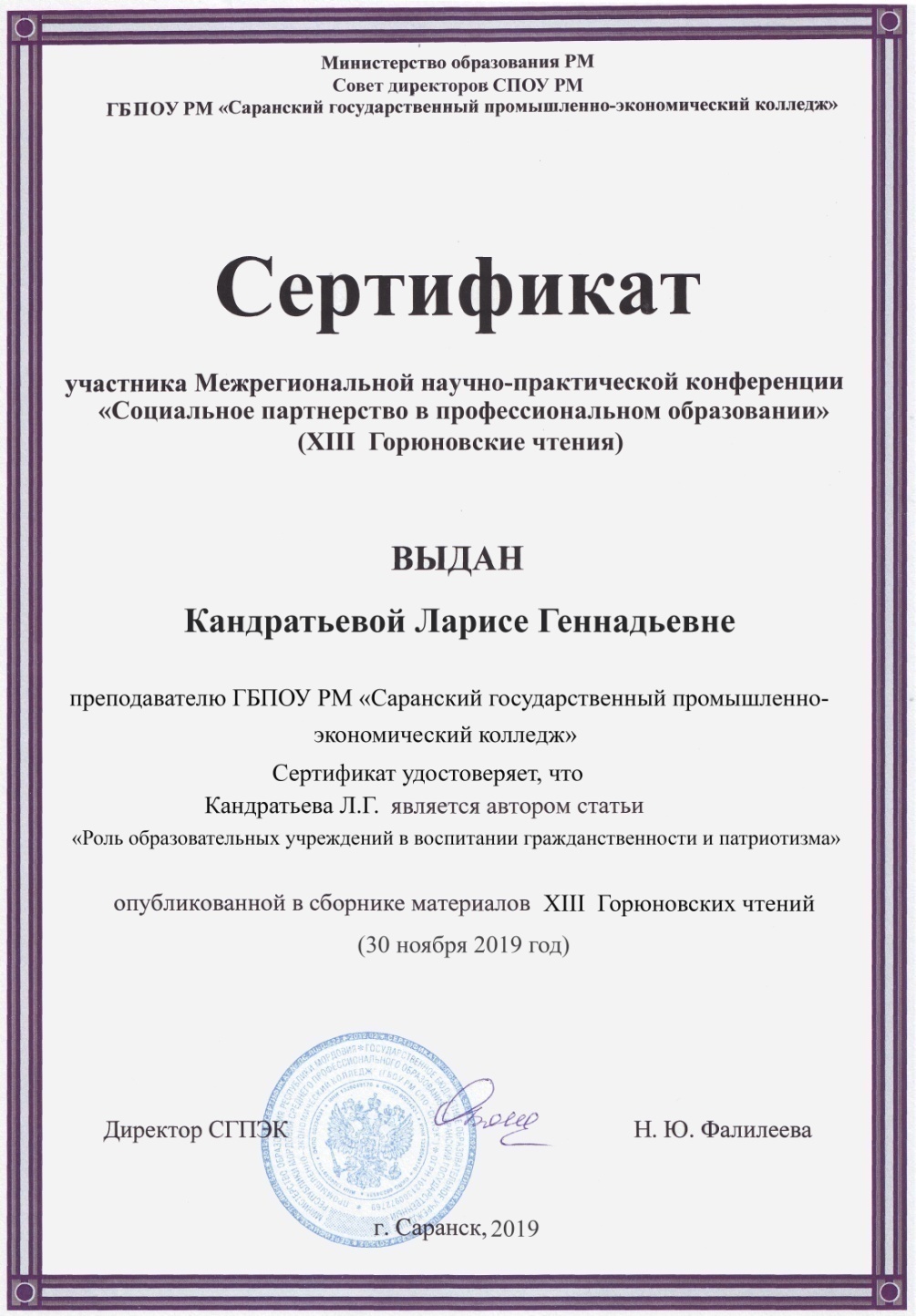 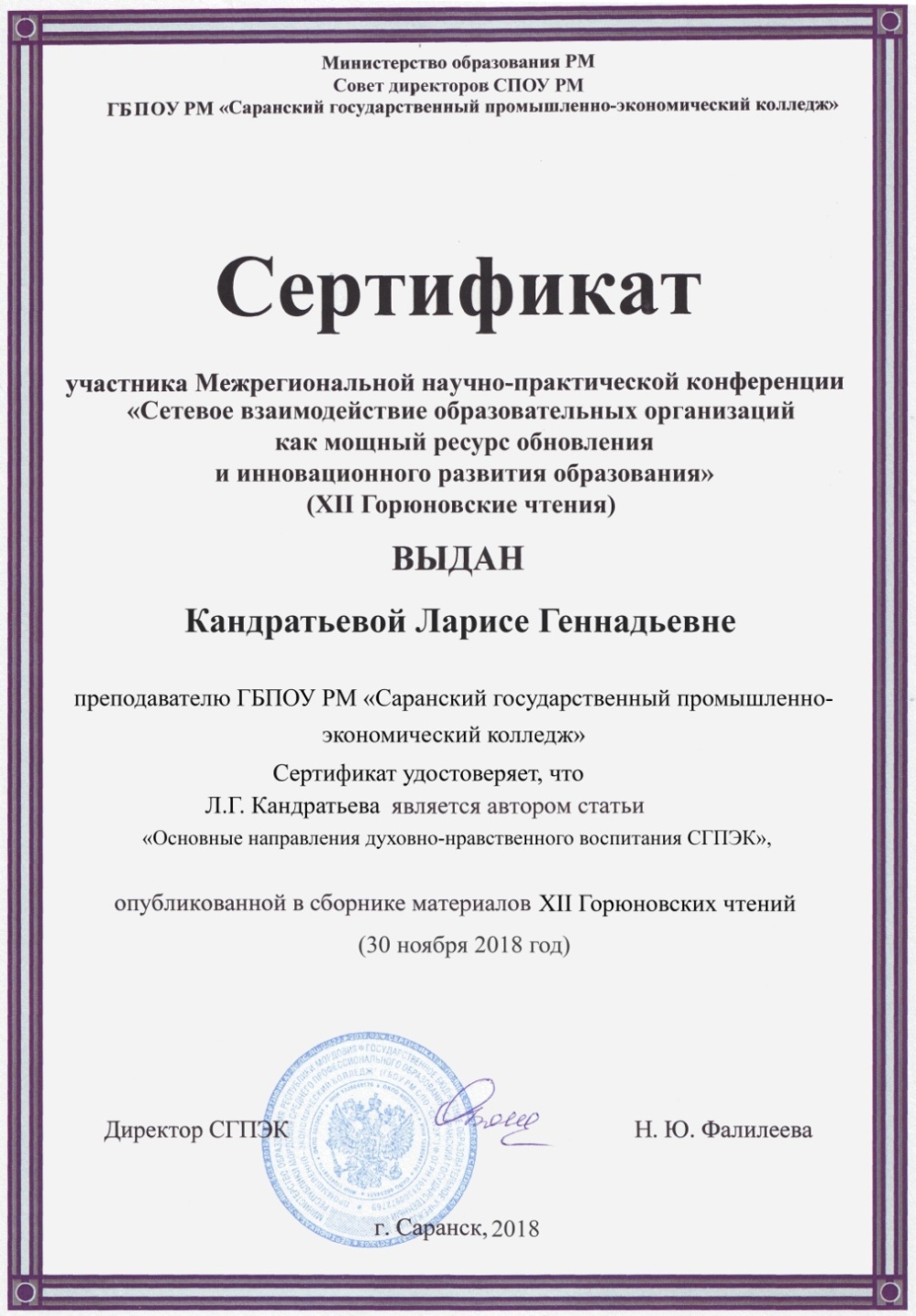 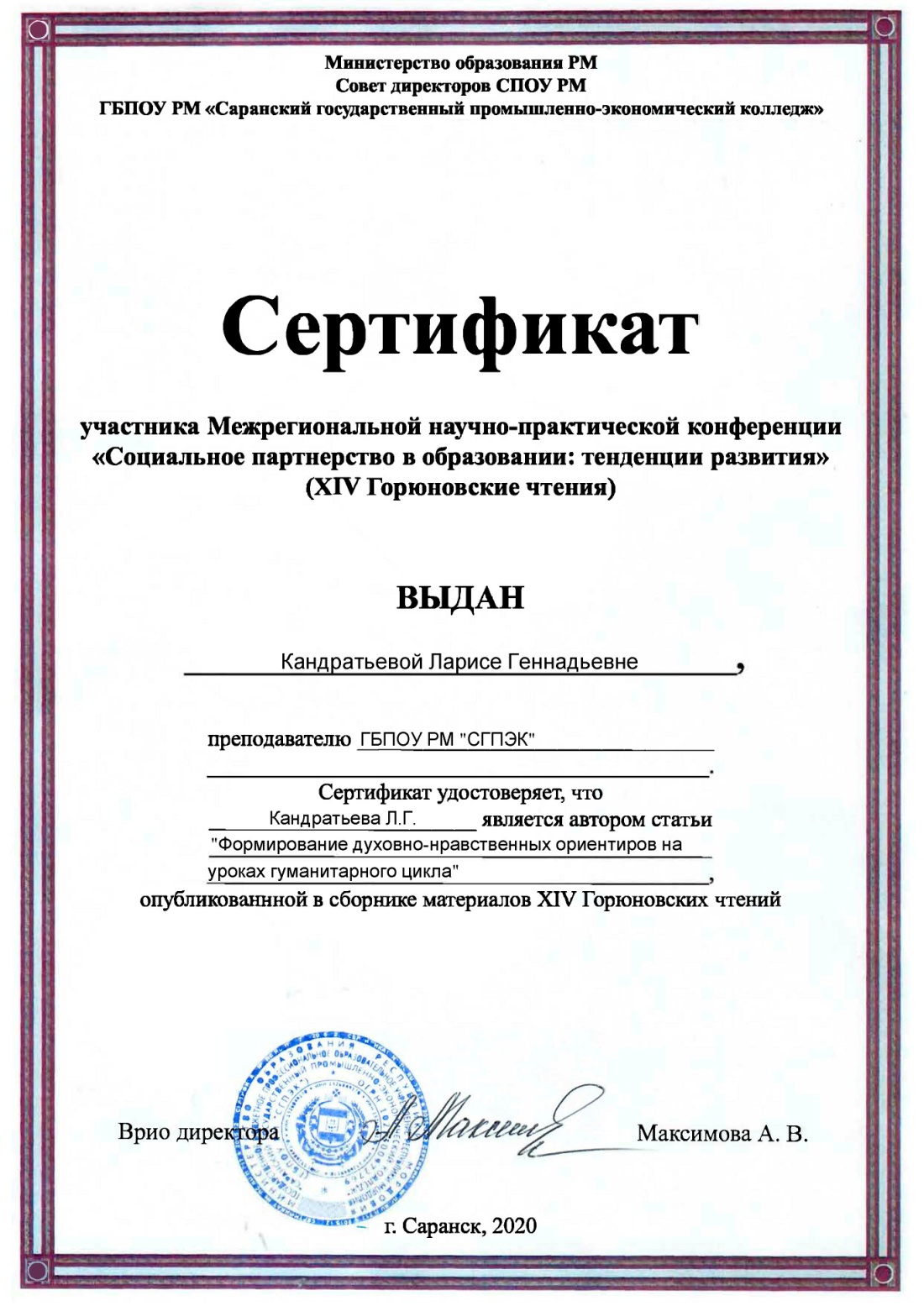 Участие педагога в профессиональных конкурсах
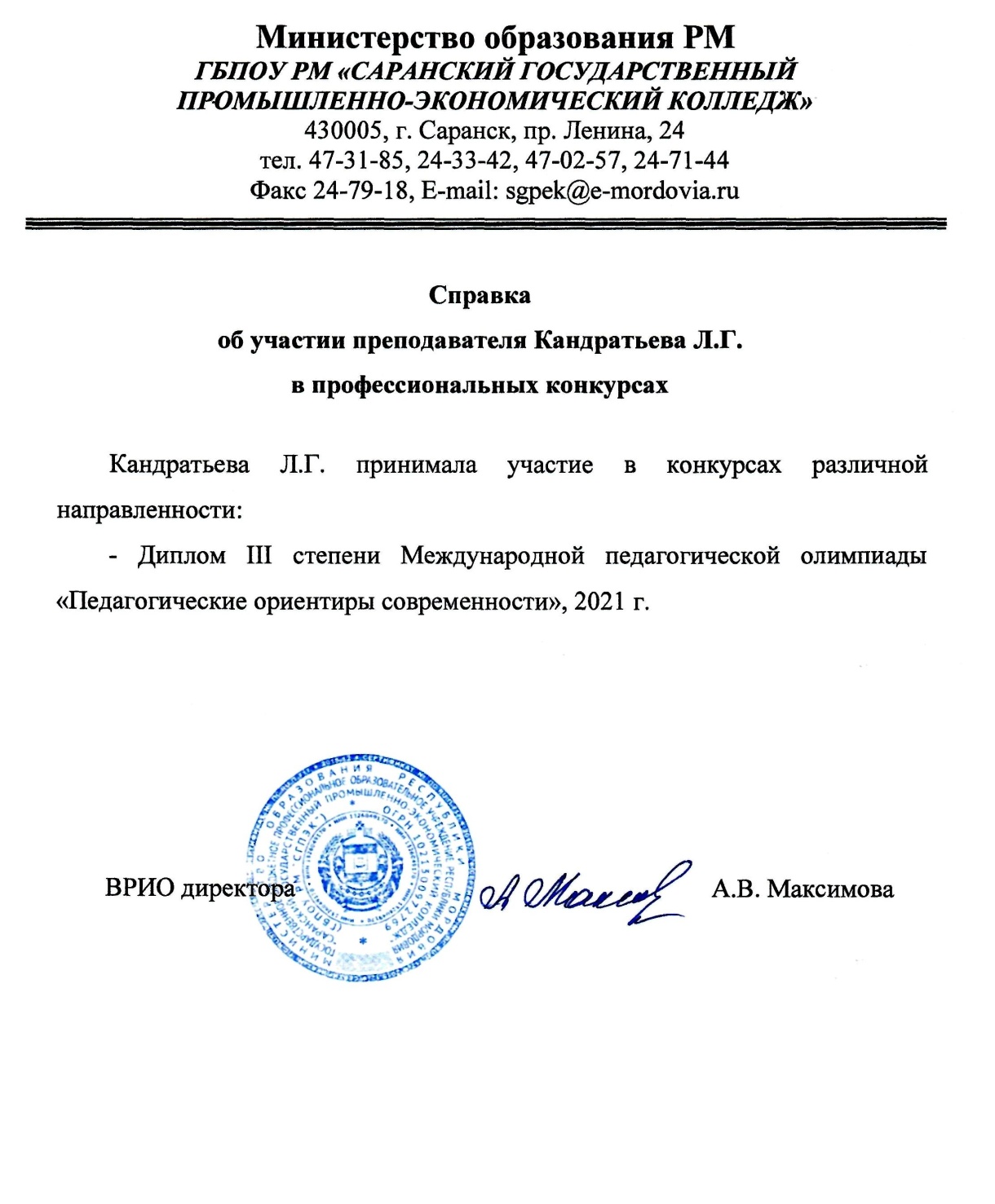 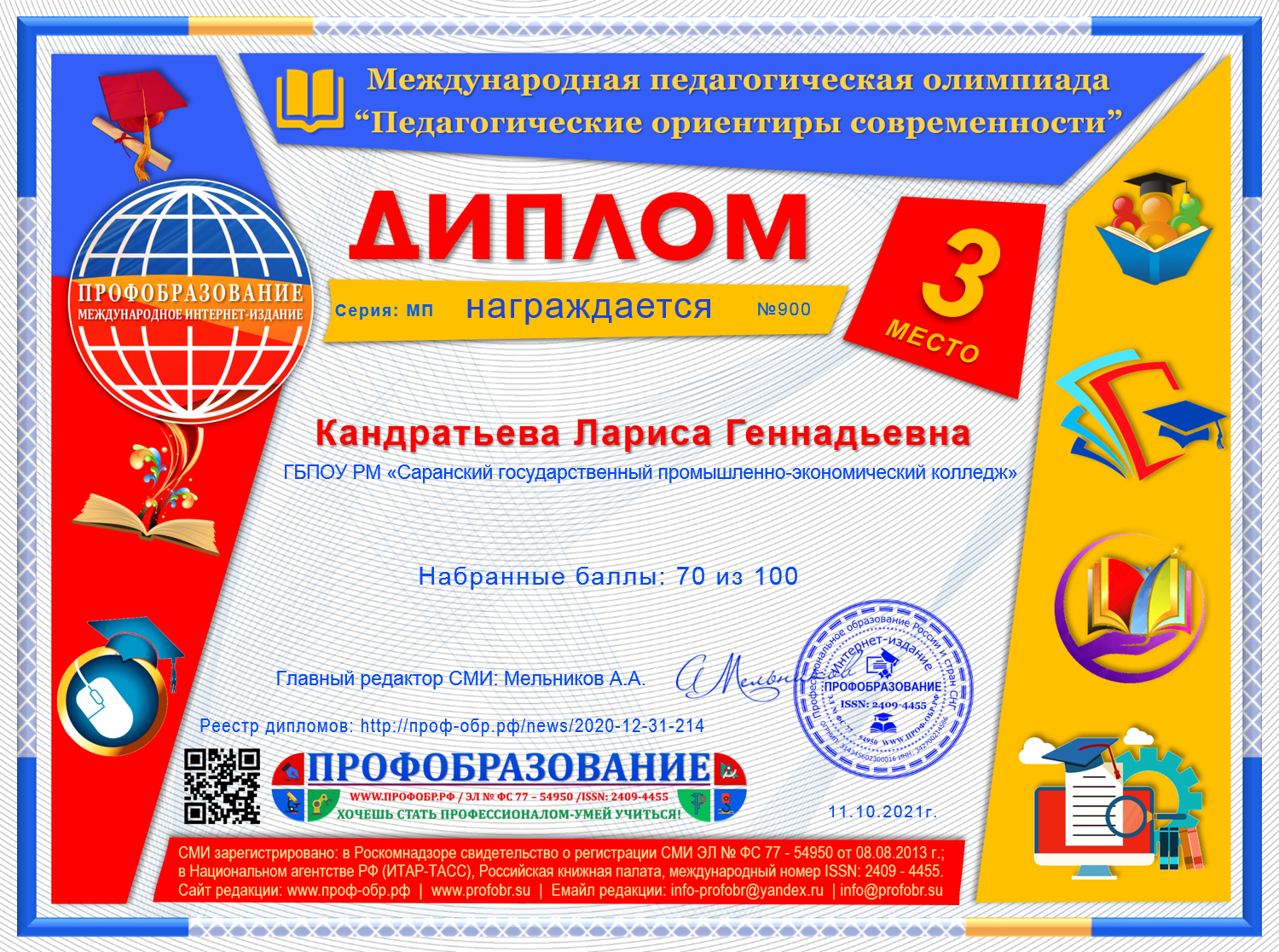 Выступления на заседаниях методических советов, научно-практических конференциях,  педагогических чтениях, семинарах, секциях, форумах, радиопередачах (очно)
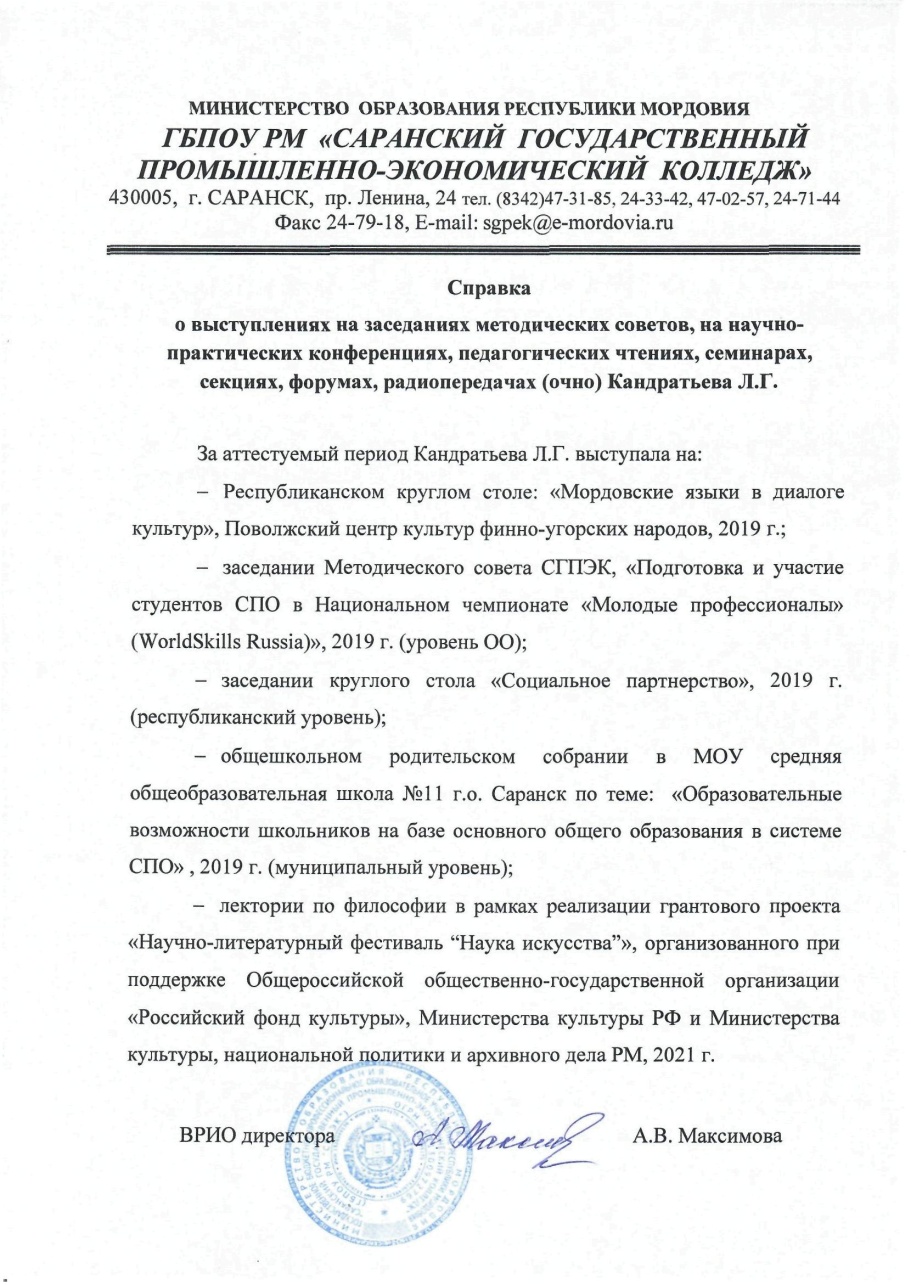 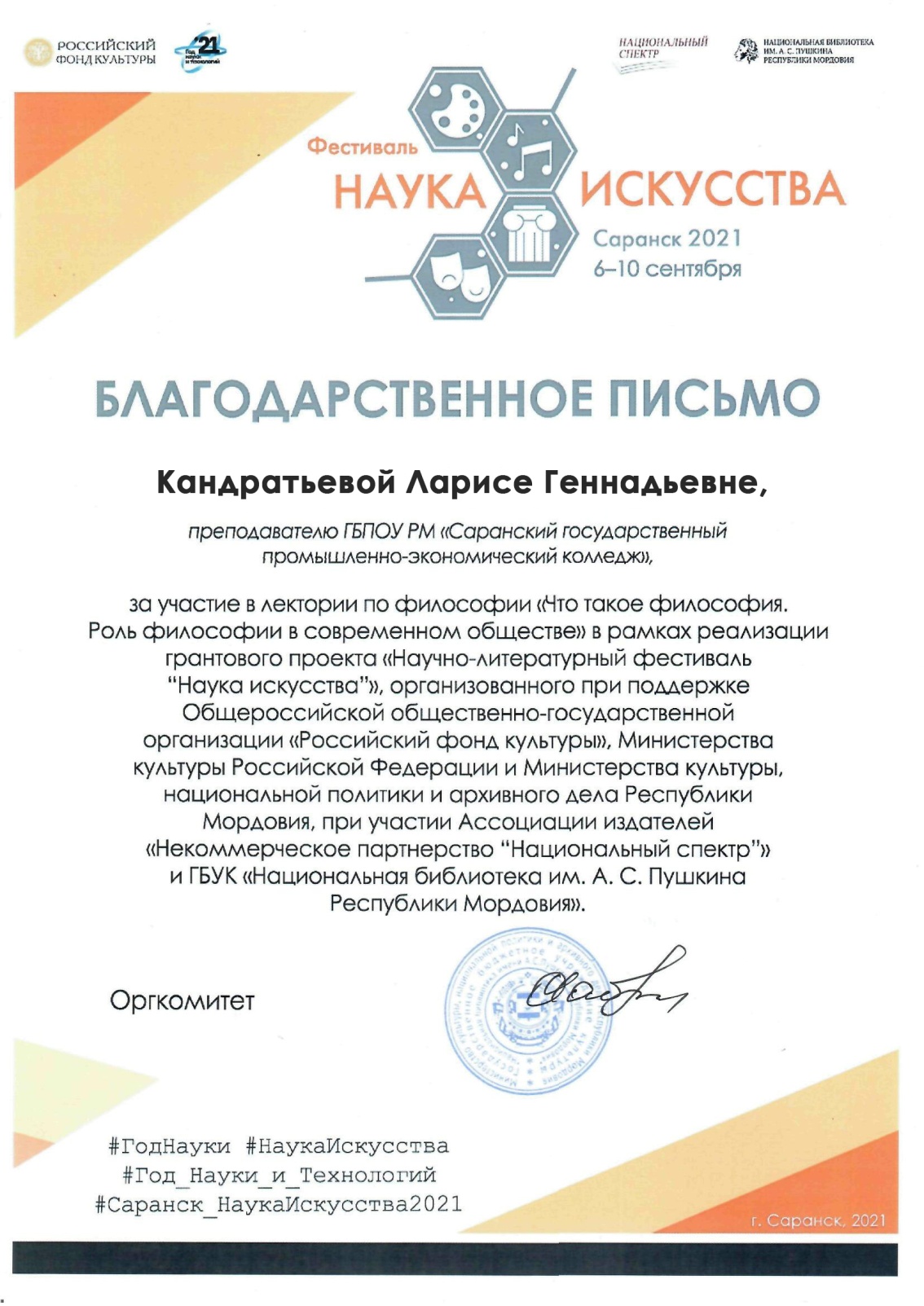 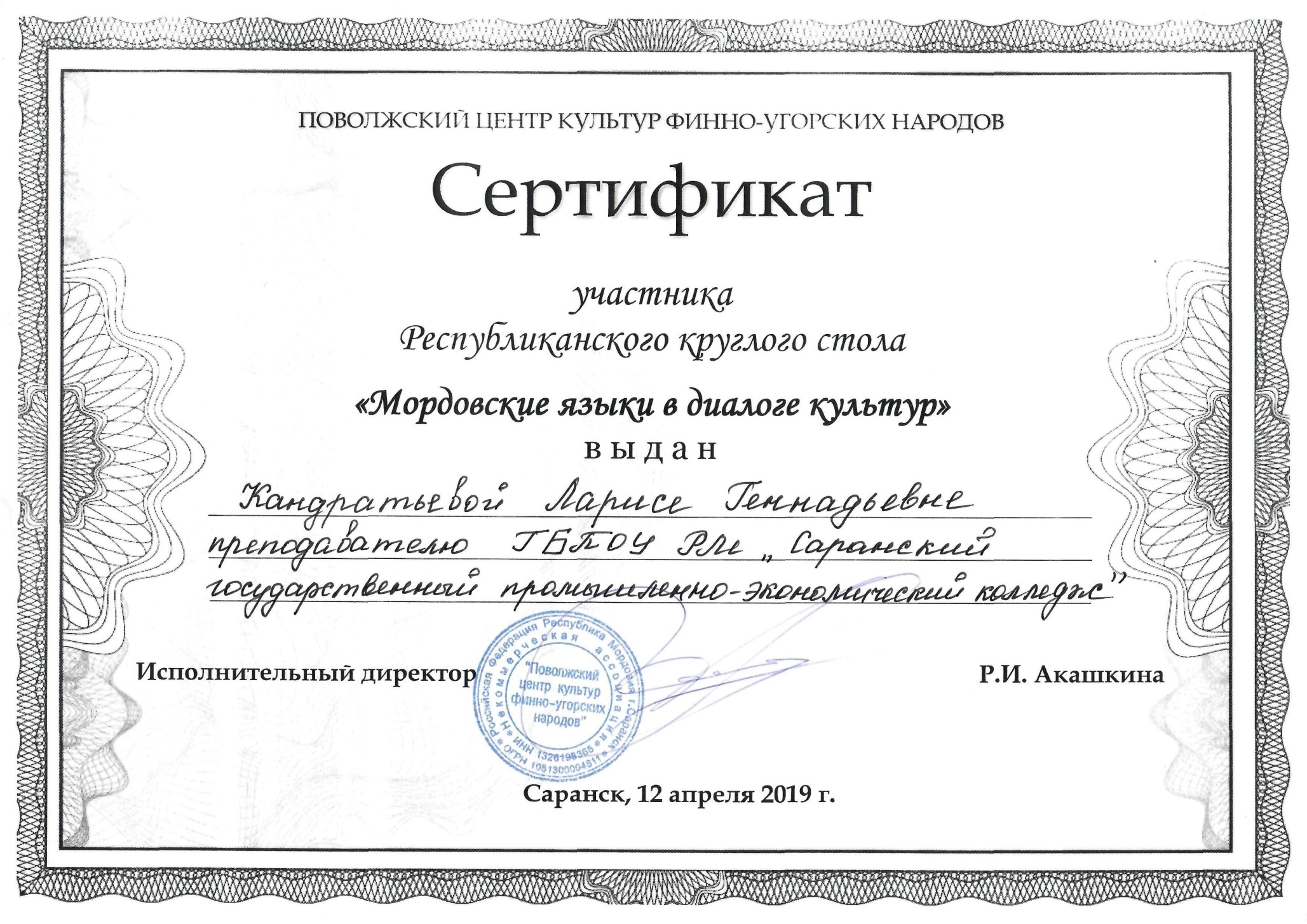 Проведение, мастер-классов, открытых занятий, мероприятий (очно)
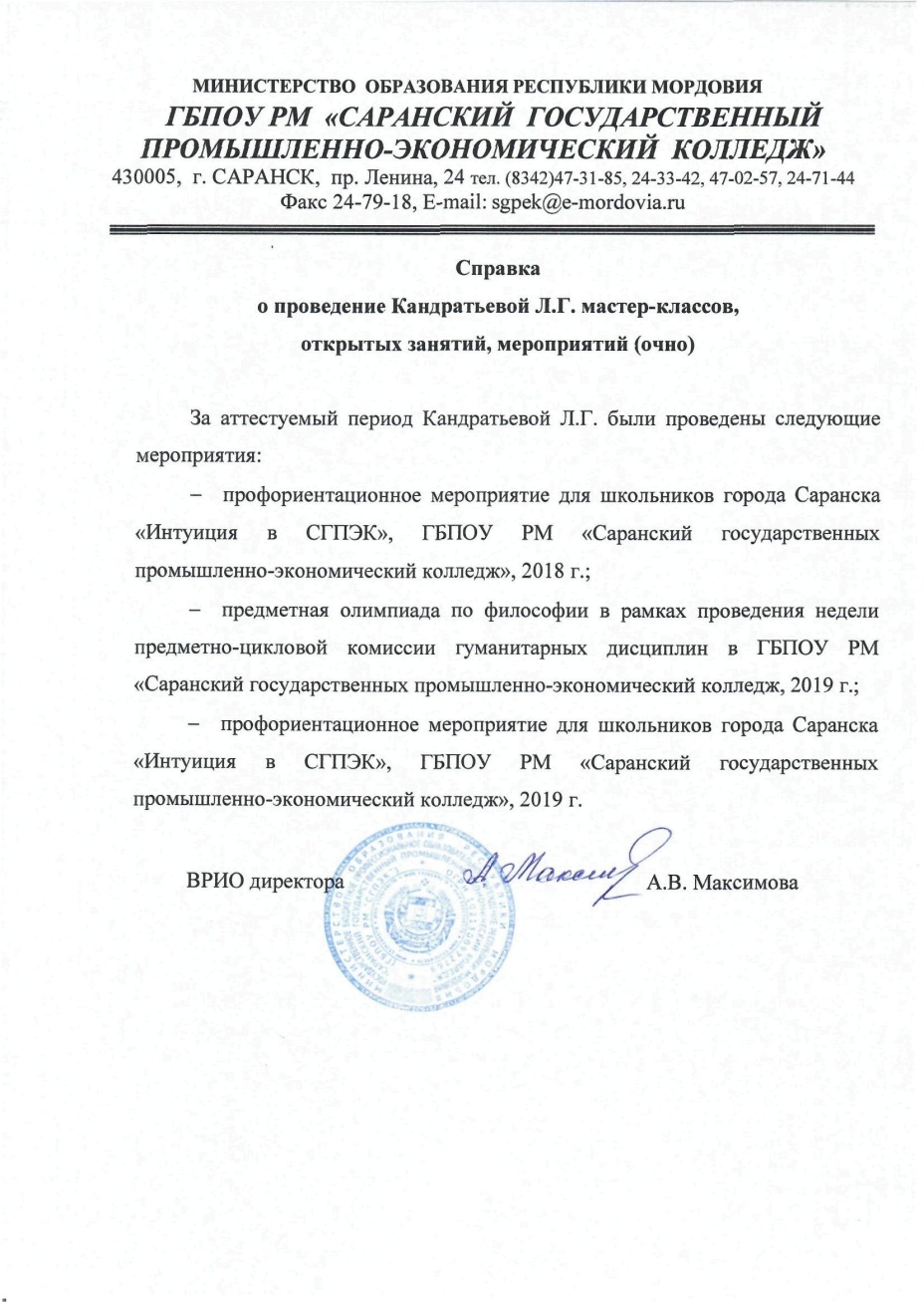 Награды и поощрения
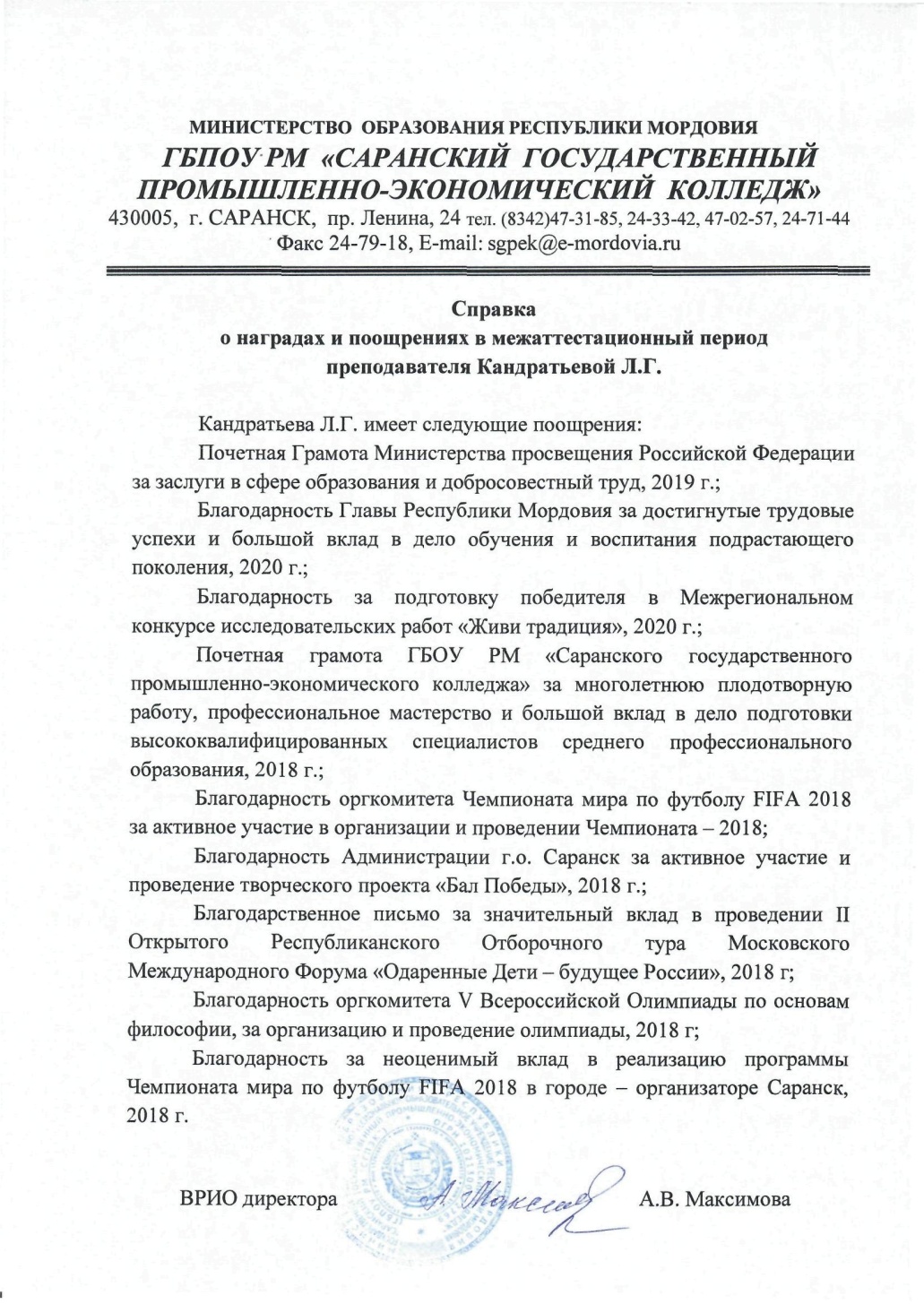 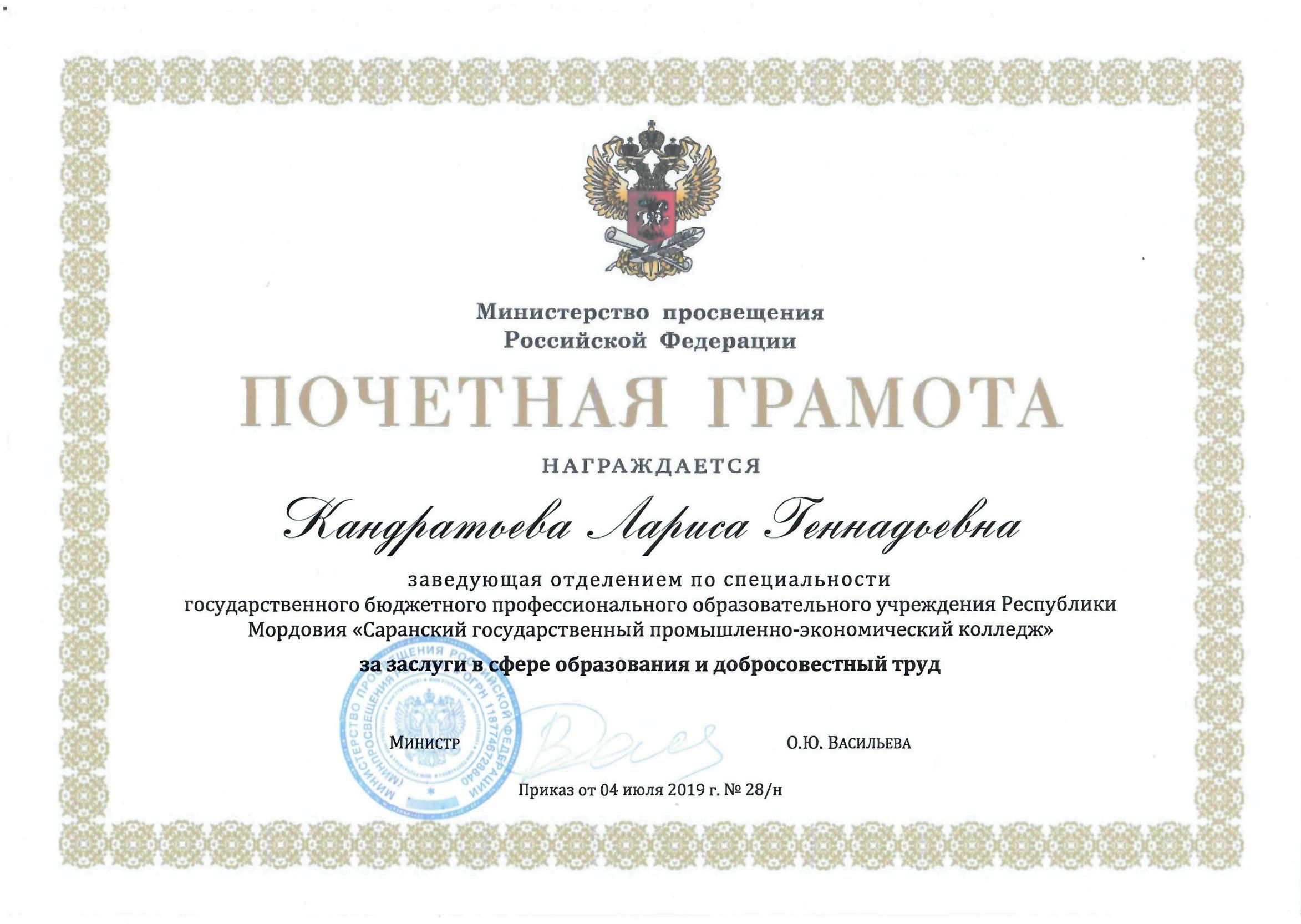 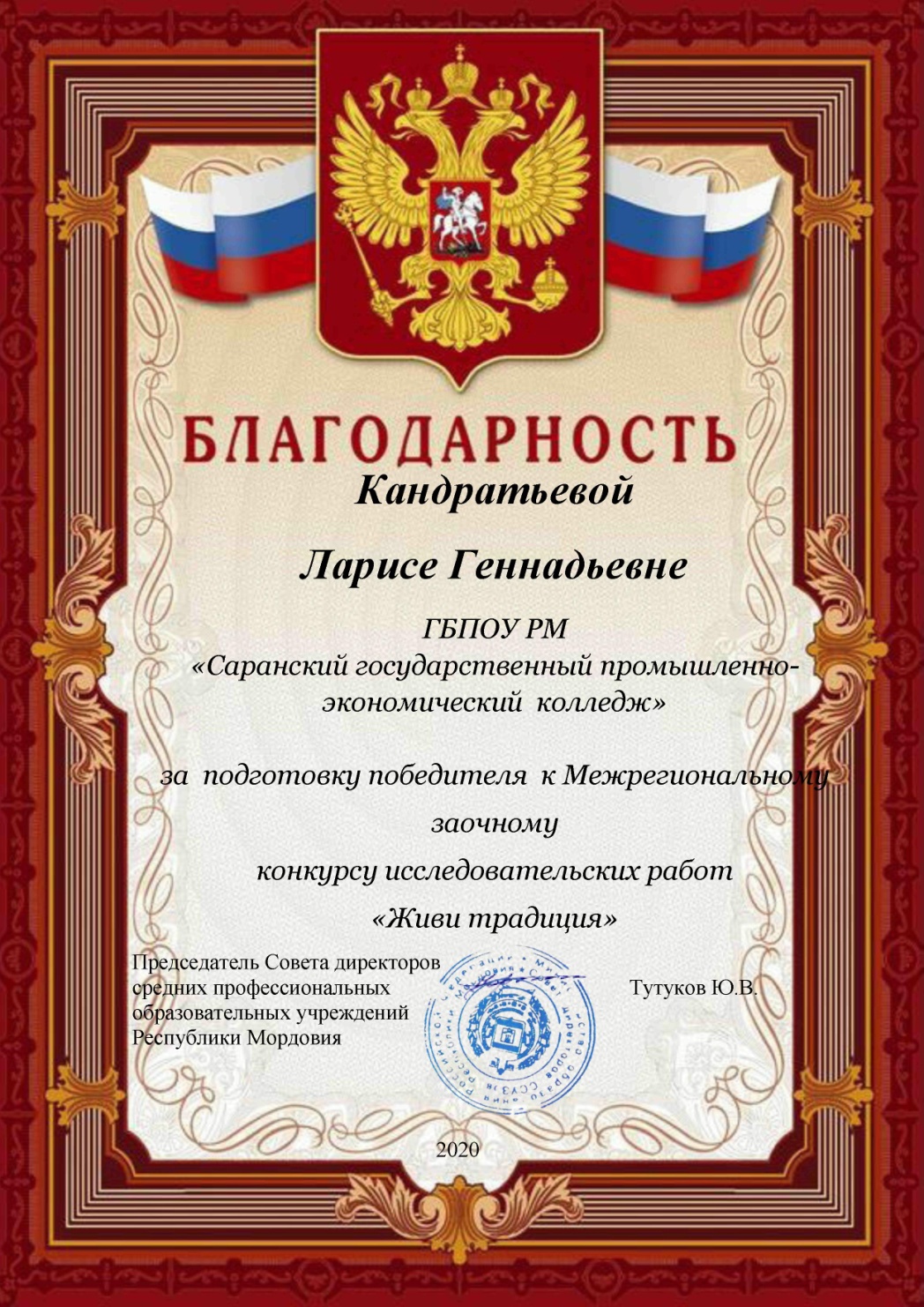 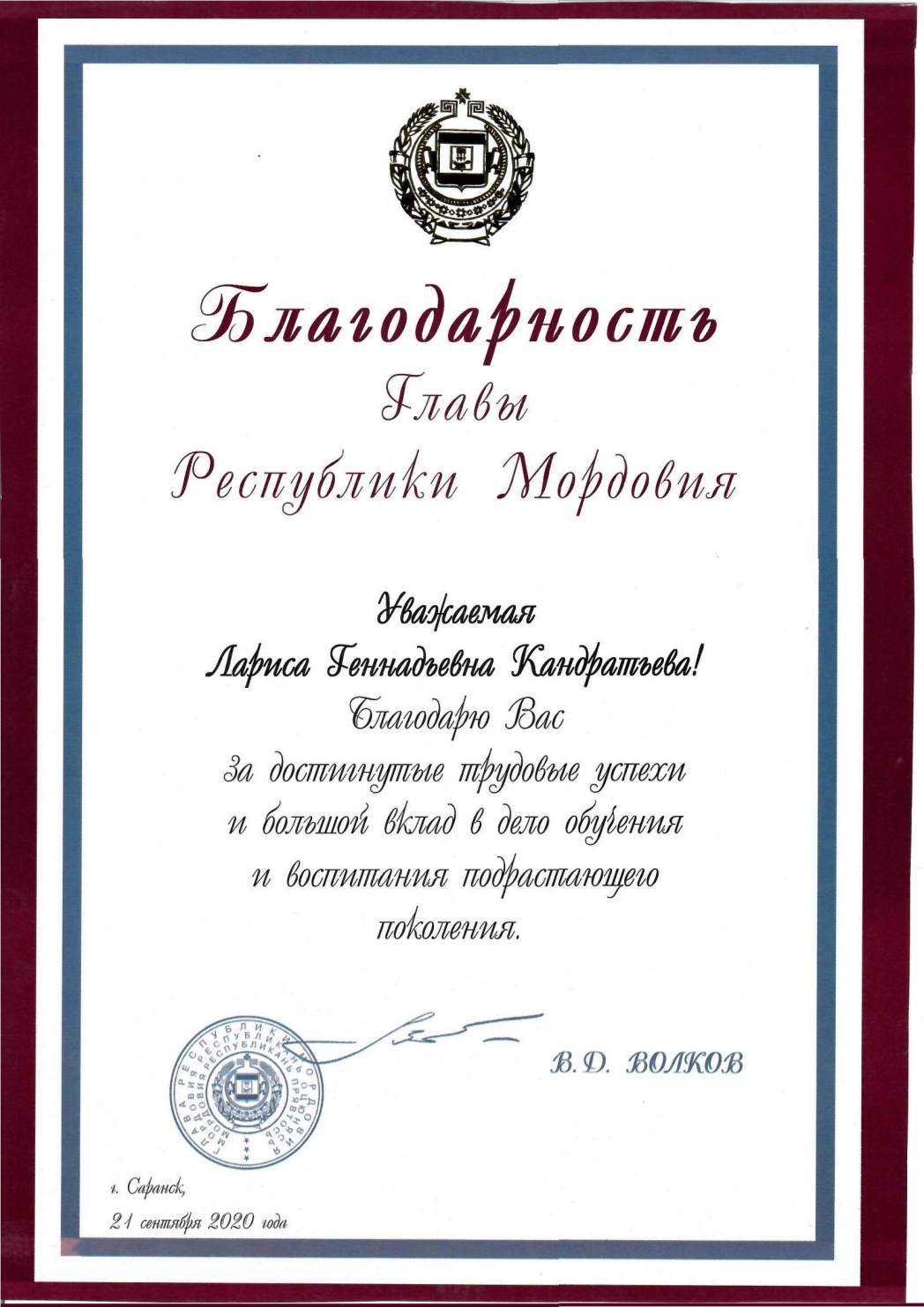 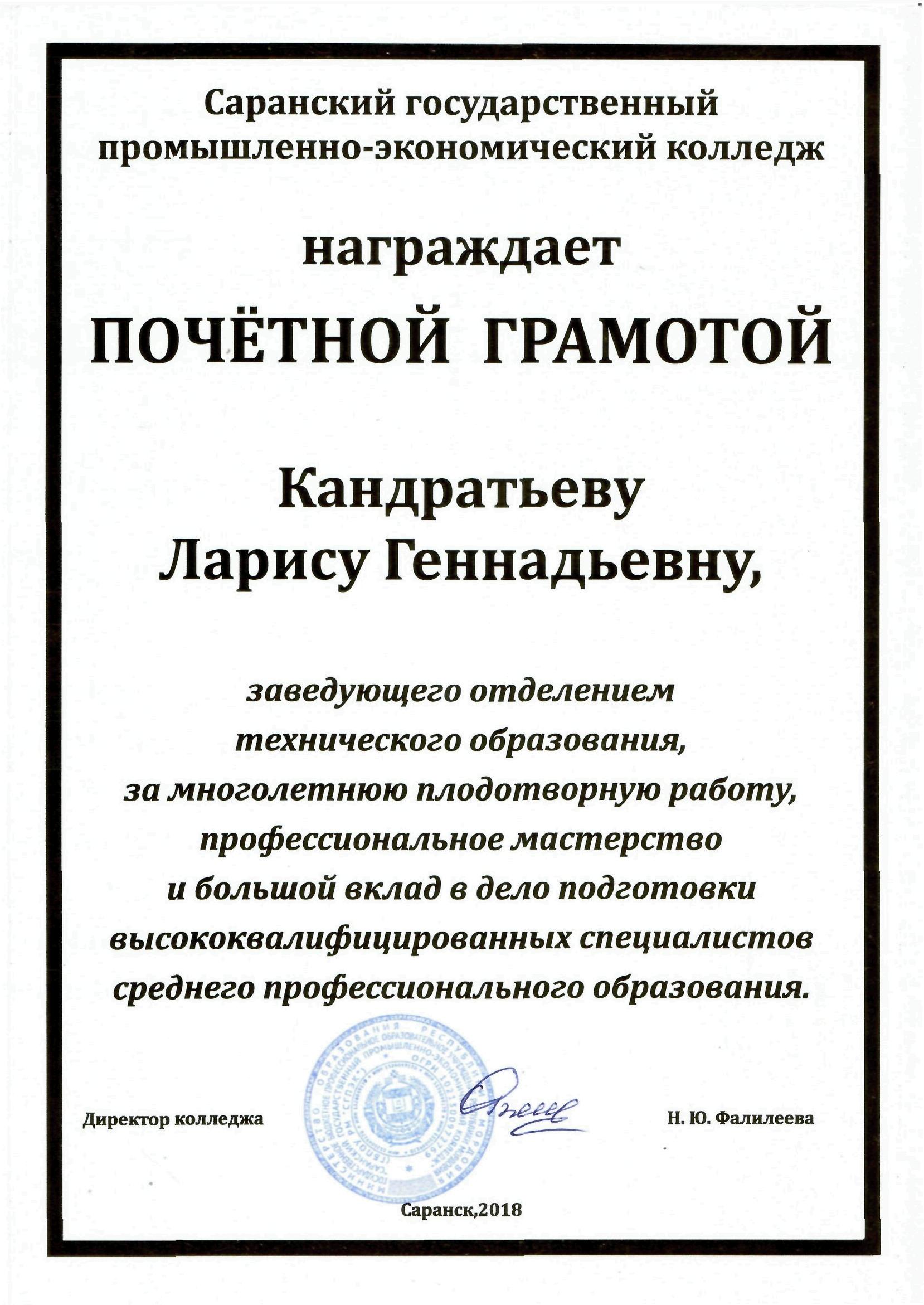 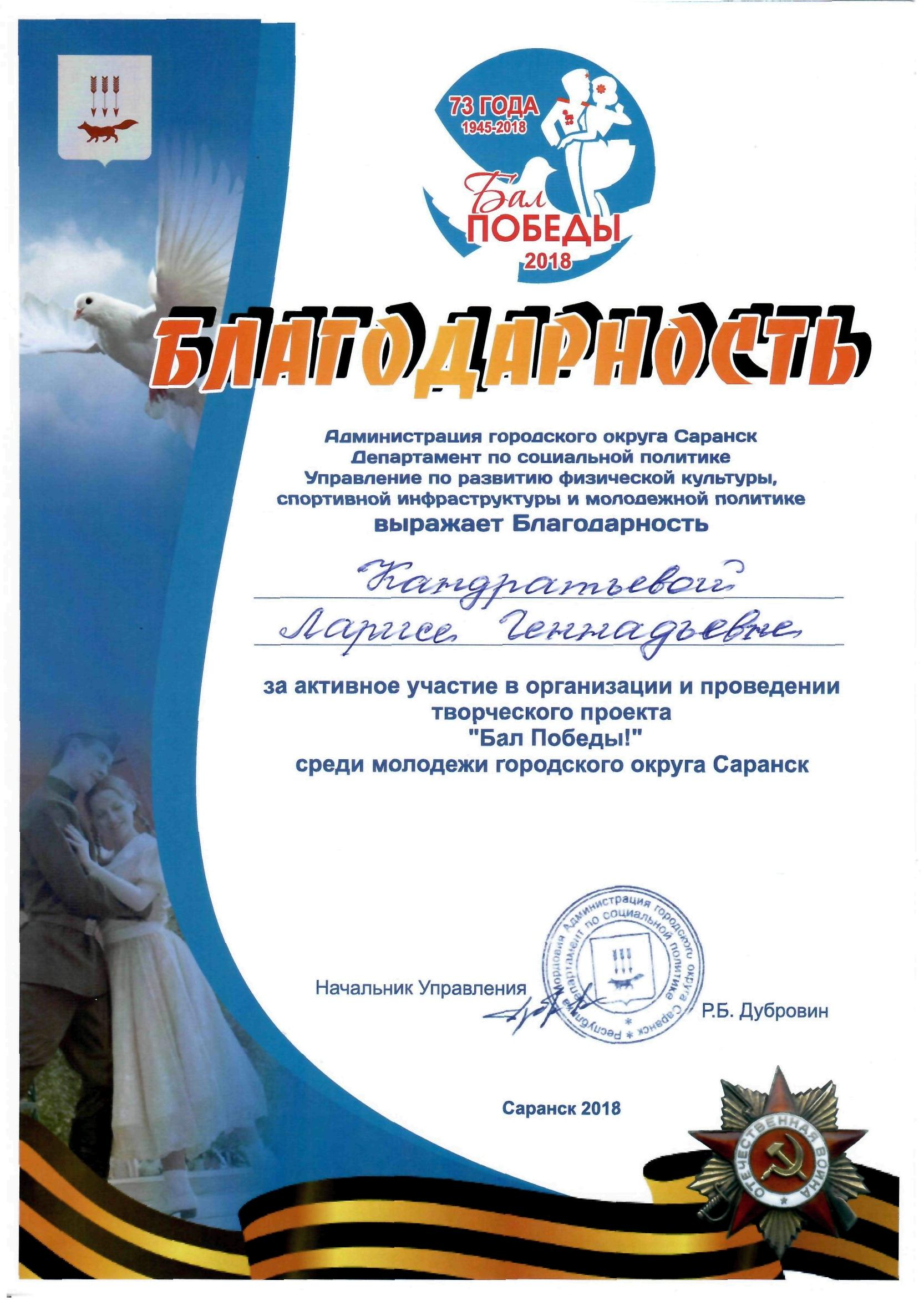 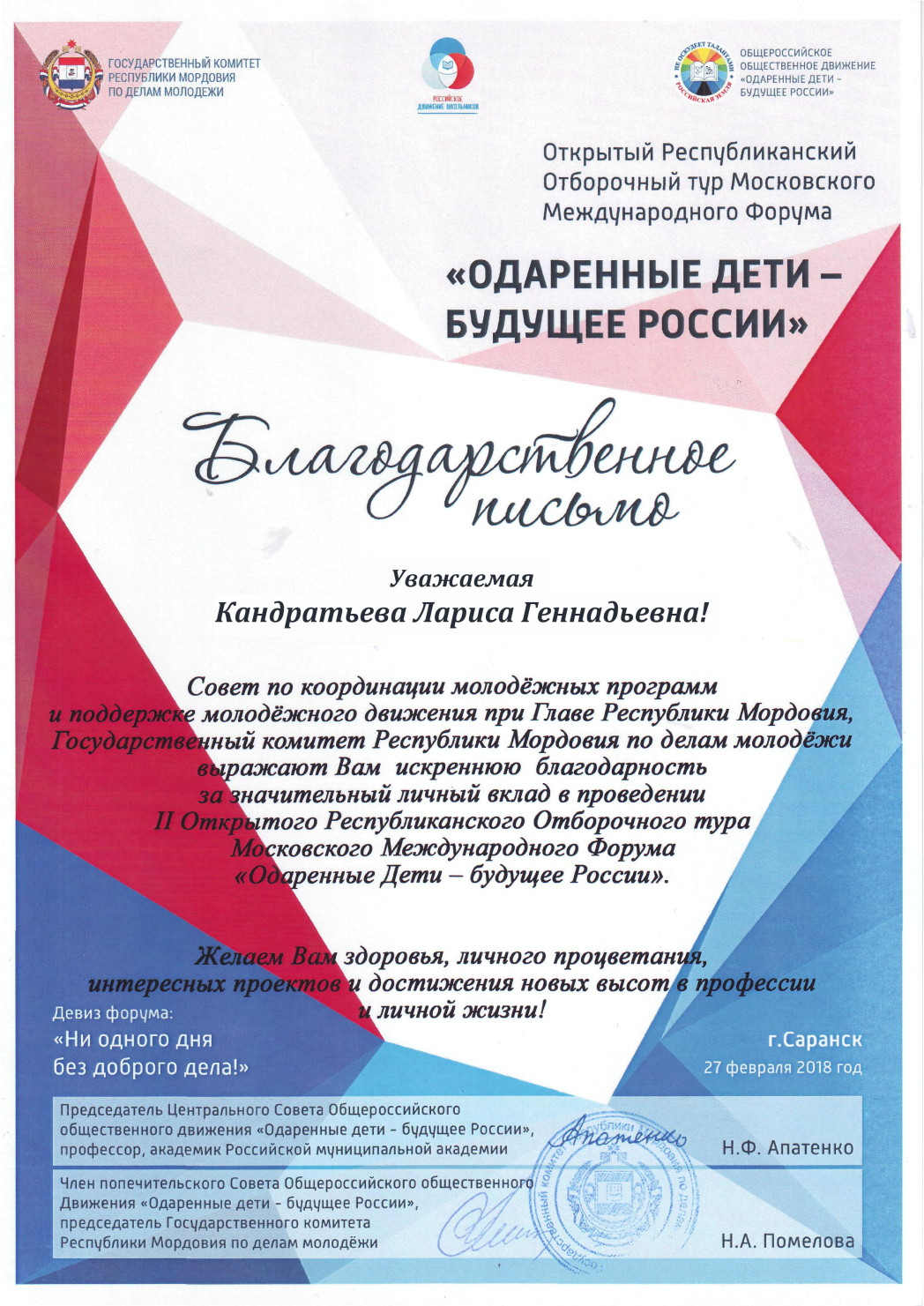 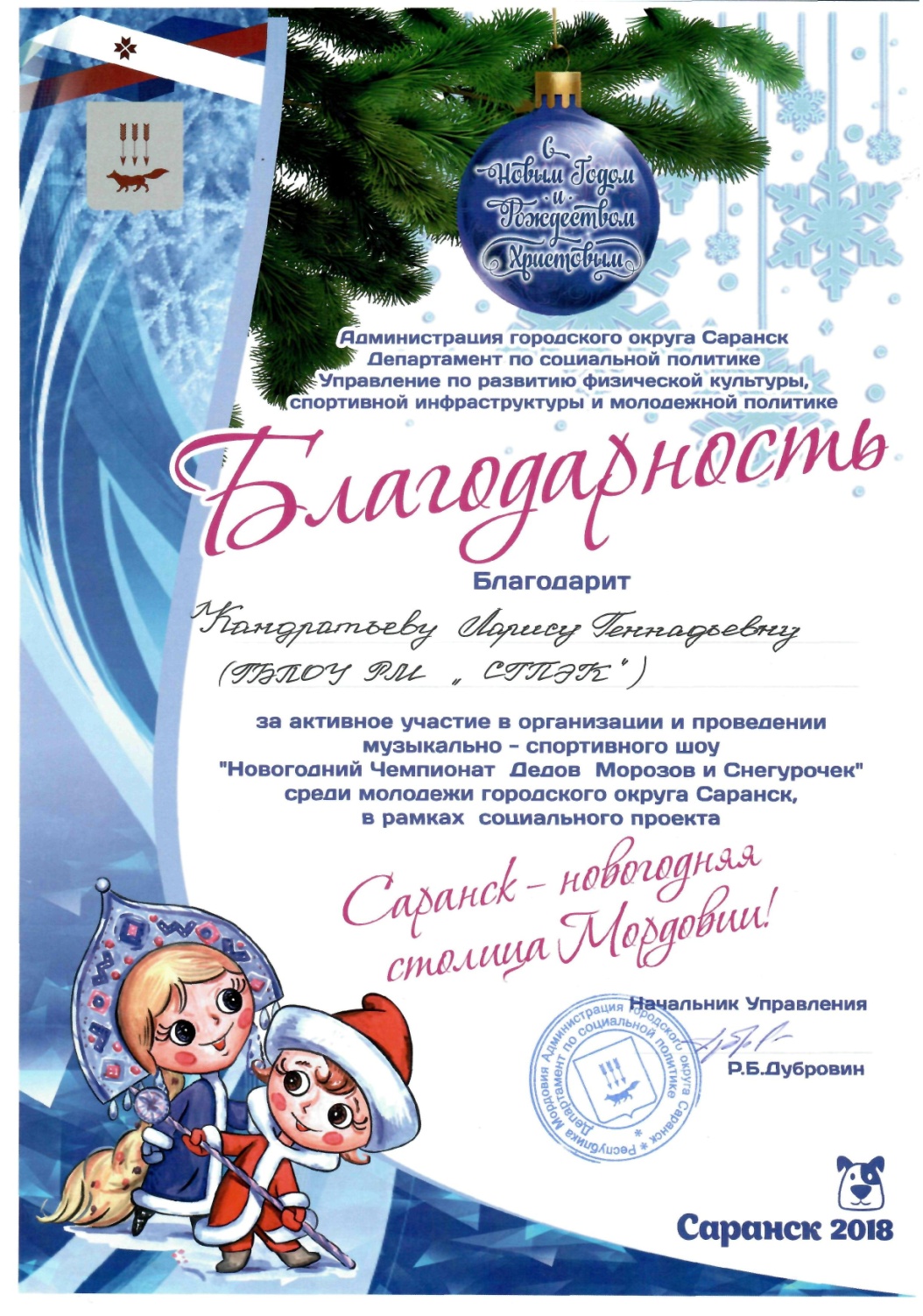 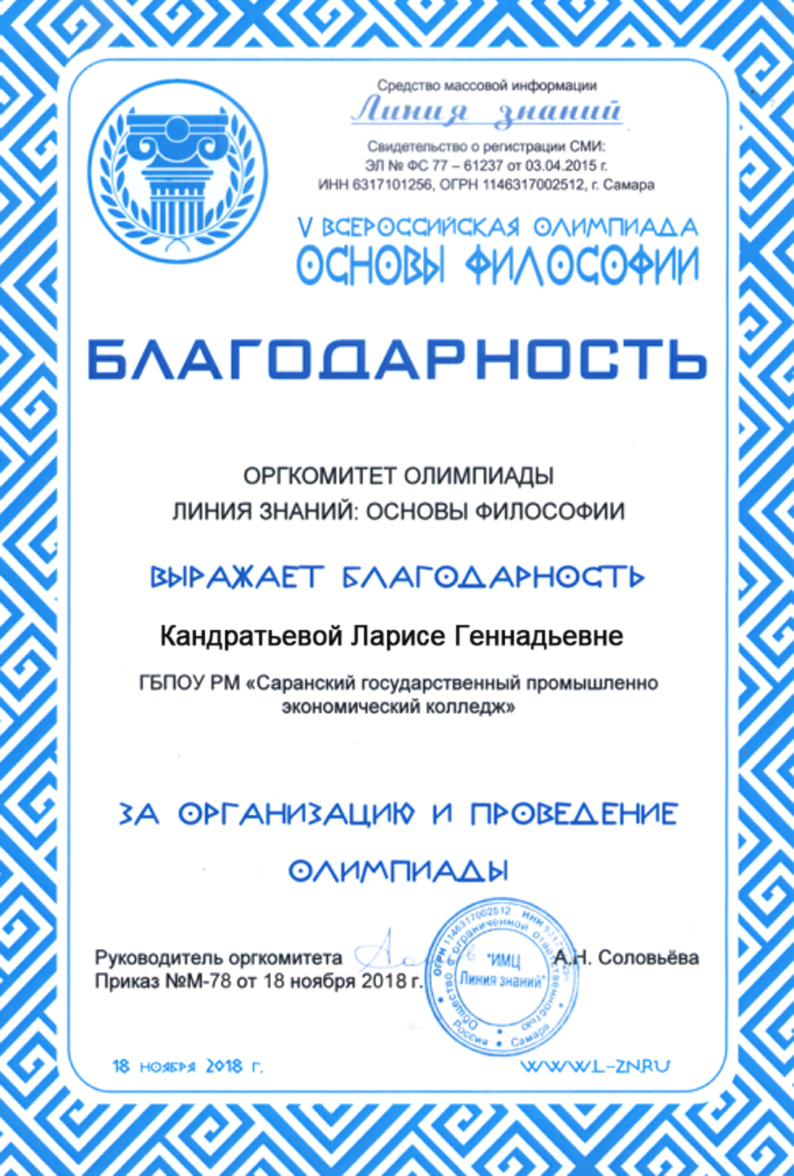 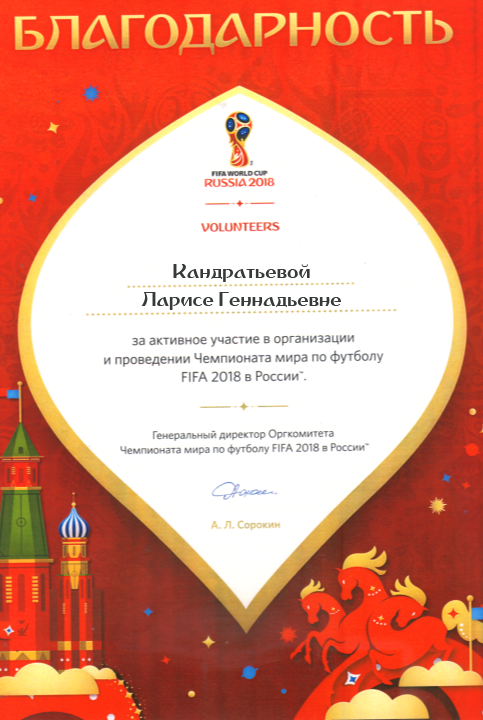 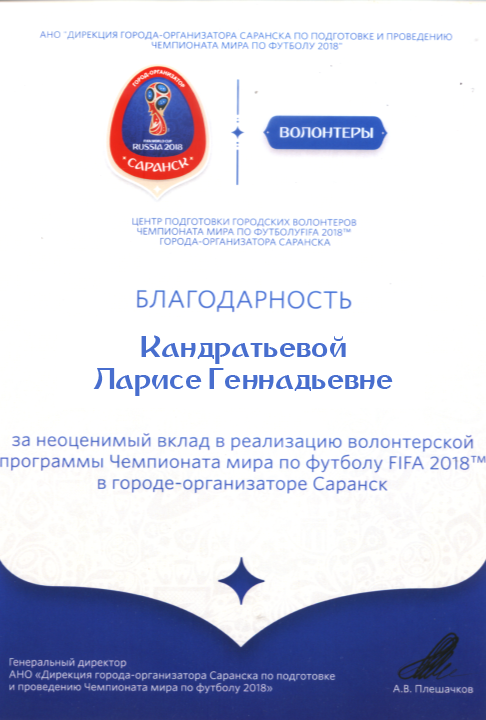 Наставничество
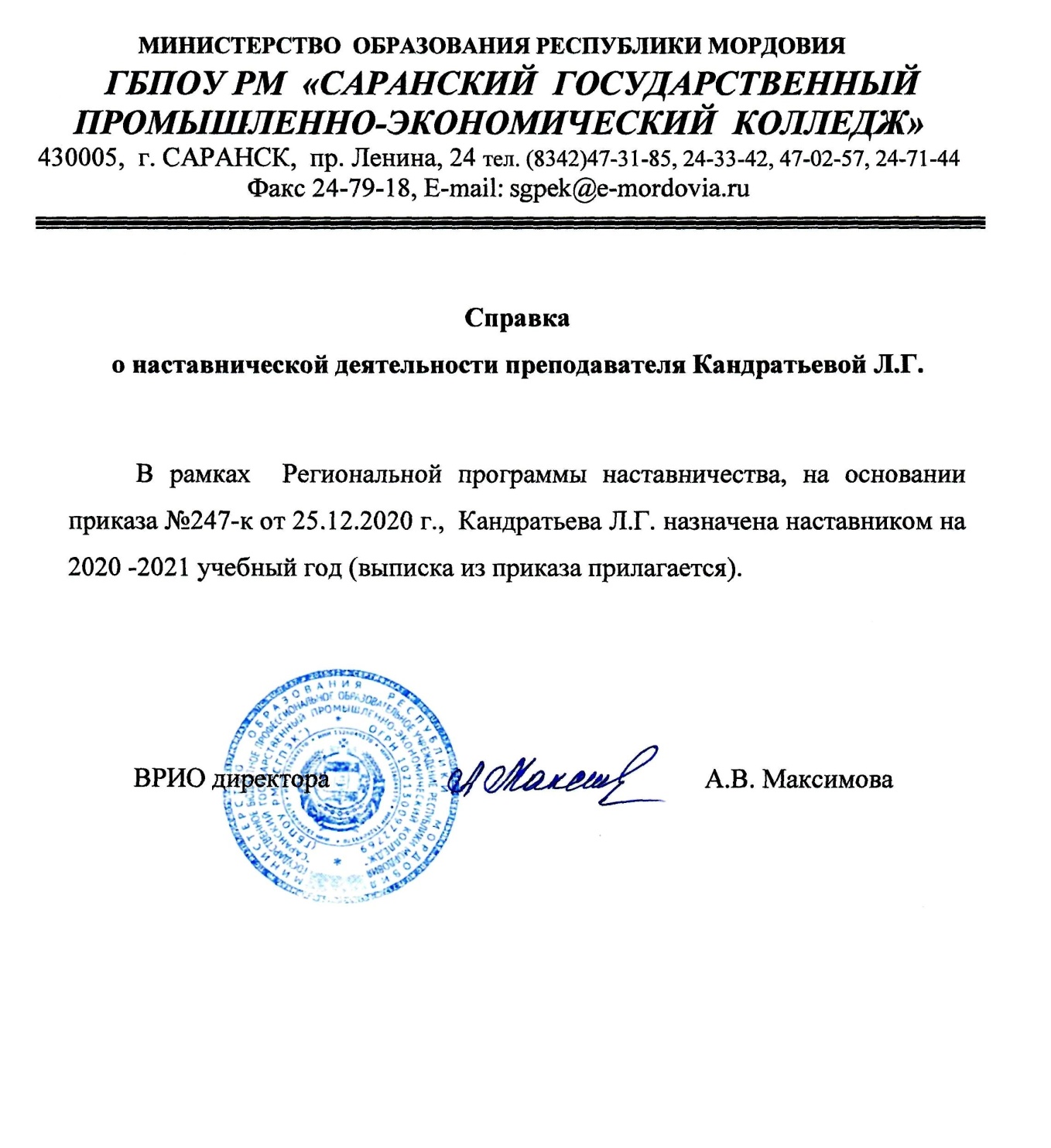 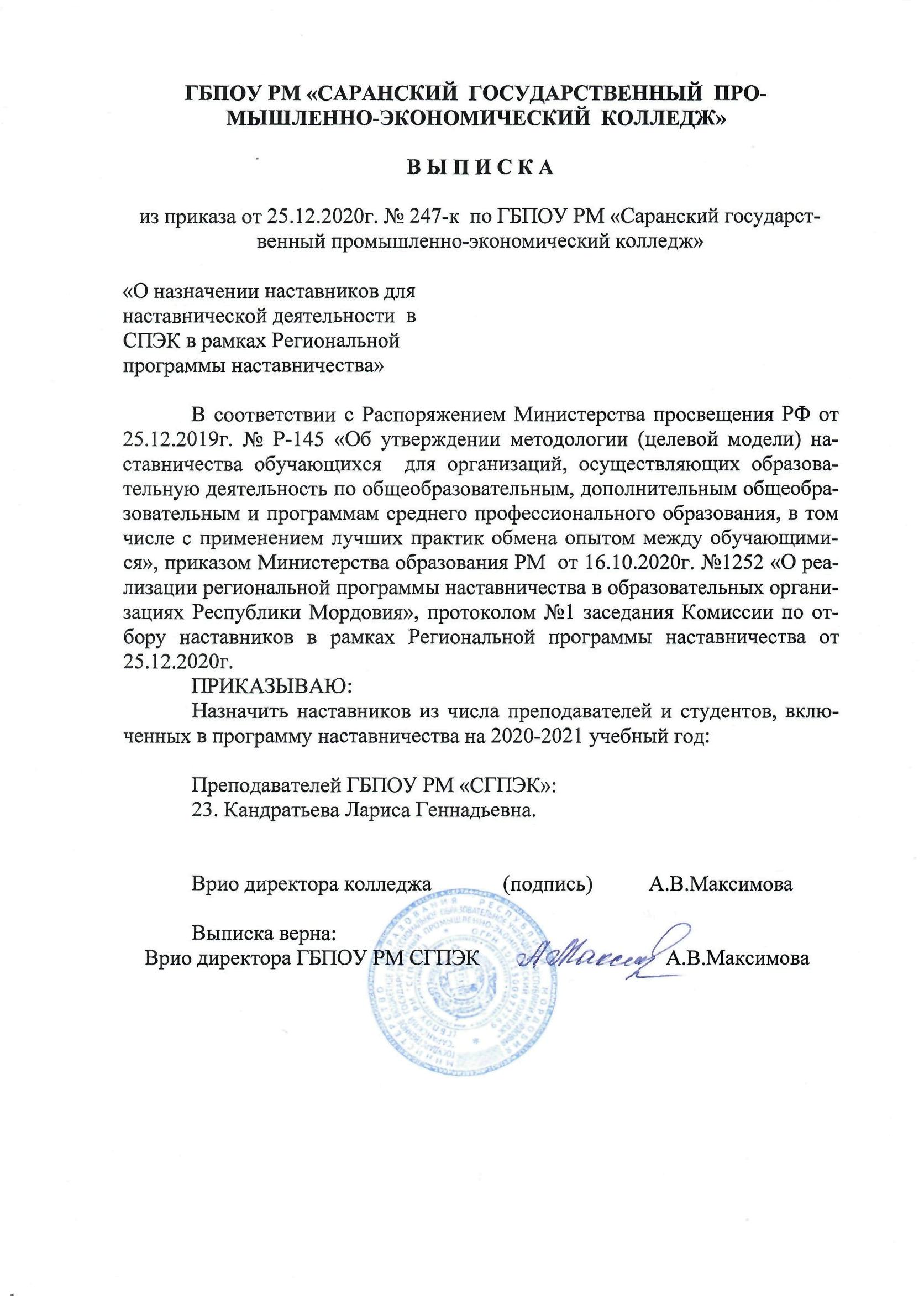 Экспертная деятельность
Общественно-педагогическая активность педагога: участие в комиссиях, педагогических сообществах, в жюри конкурсов
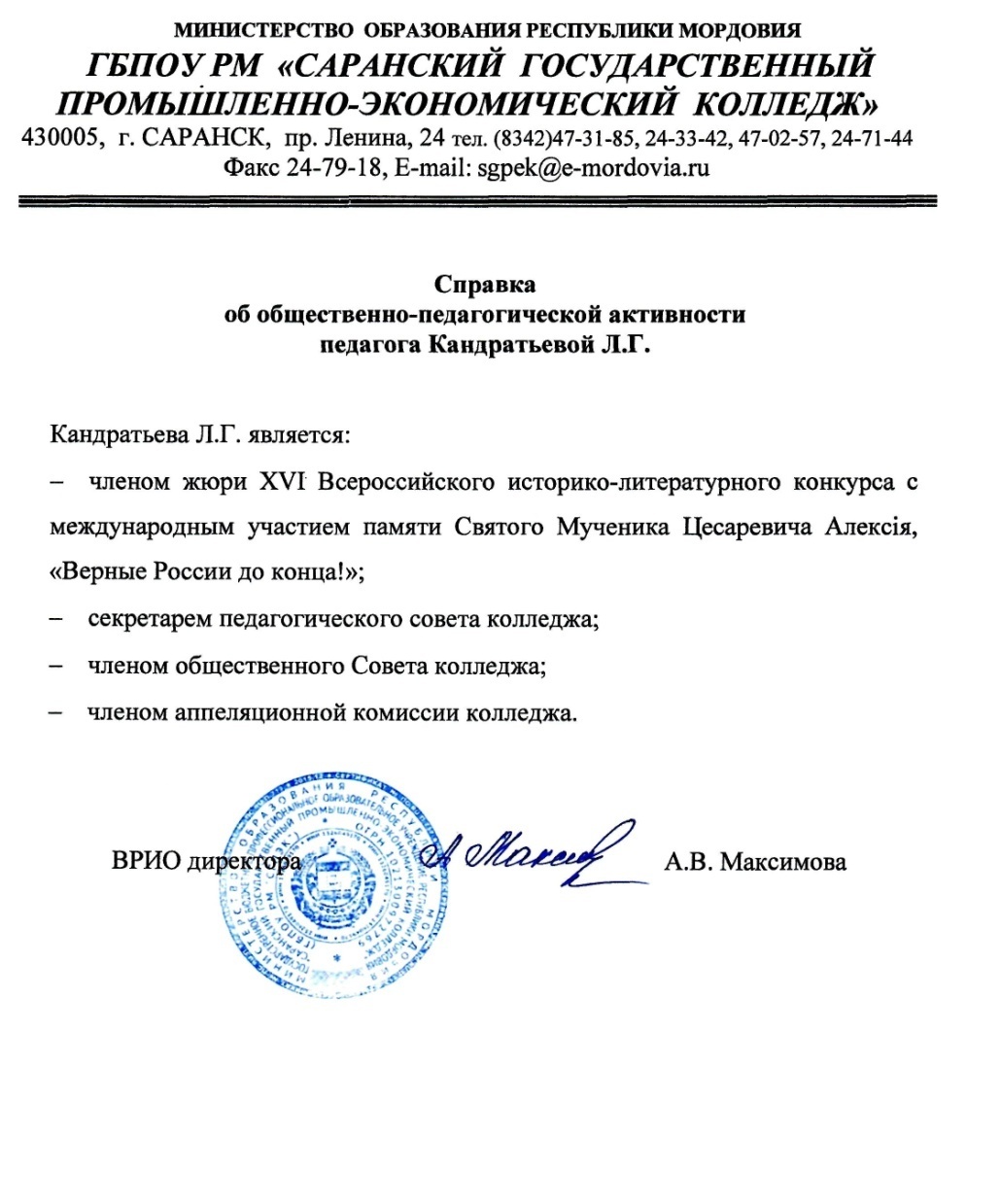 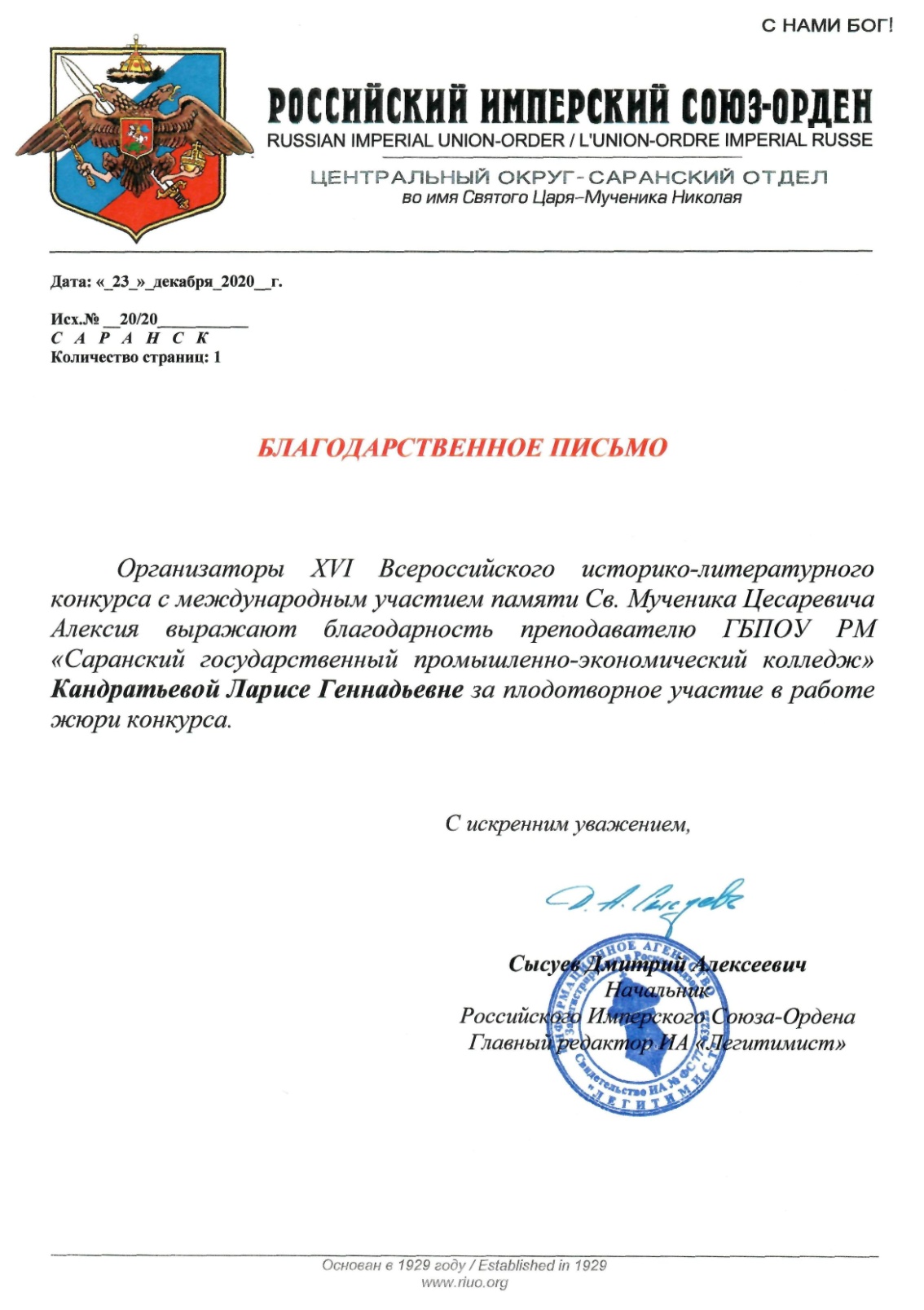